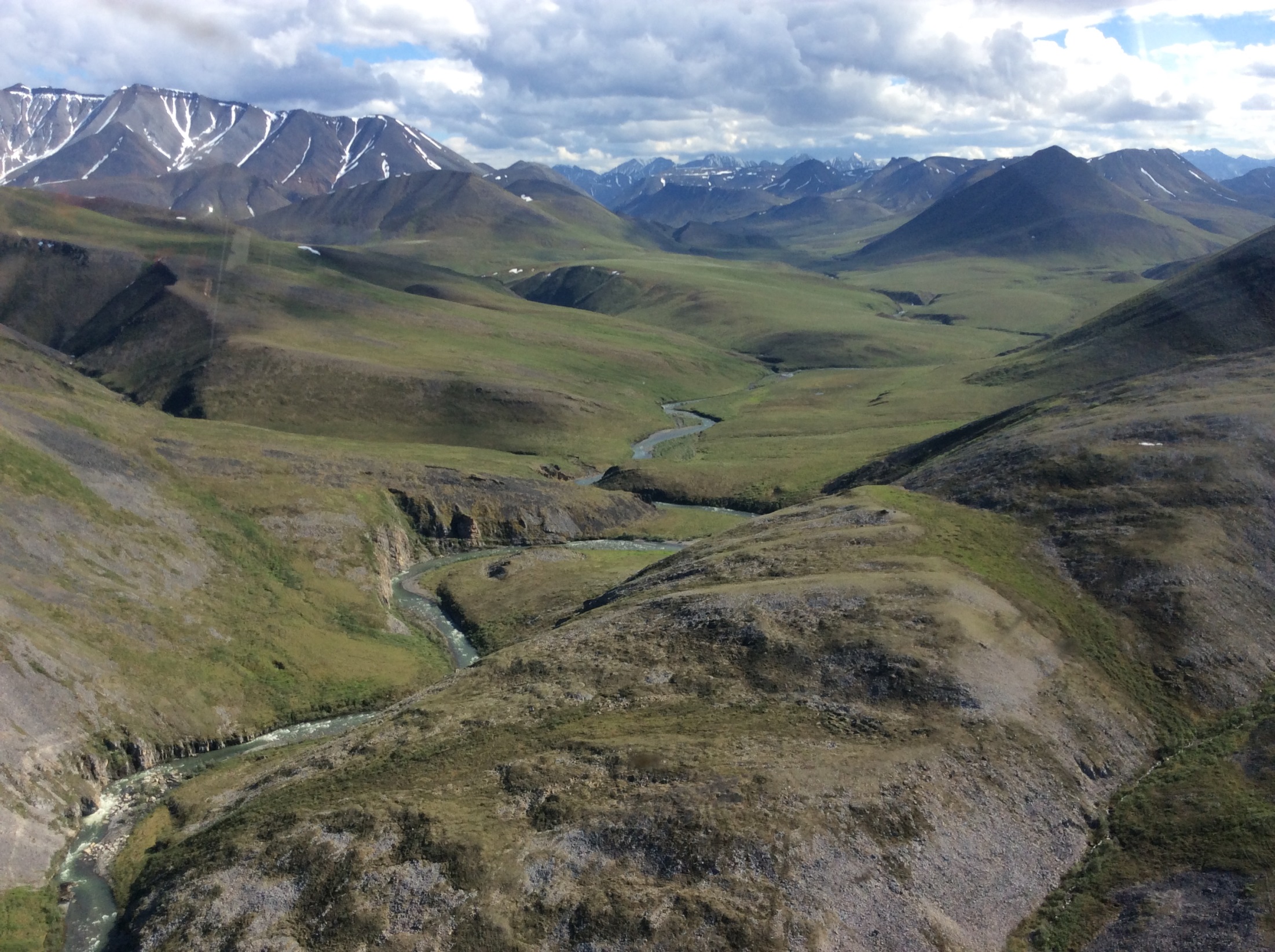 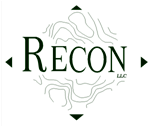 Alaska Transportable ArraySite Reconnaissance Process
Steve Rowland, PE
RECON LLC (Palmer, Alaska)
Juniper Crk to Echooka R. Pass
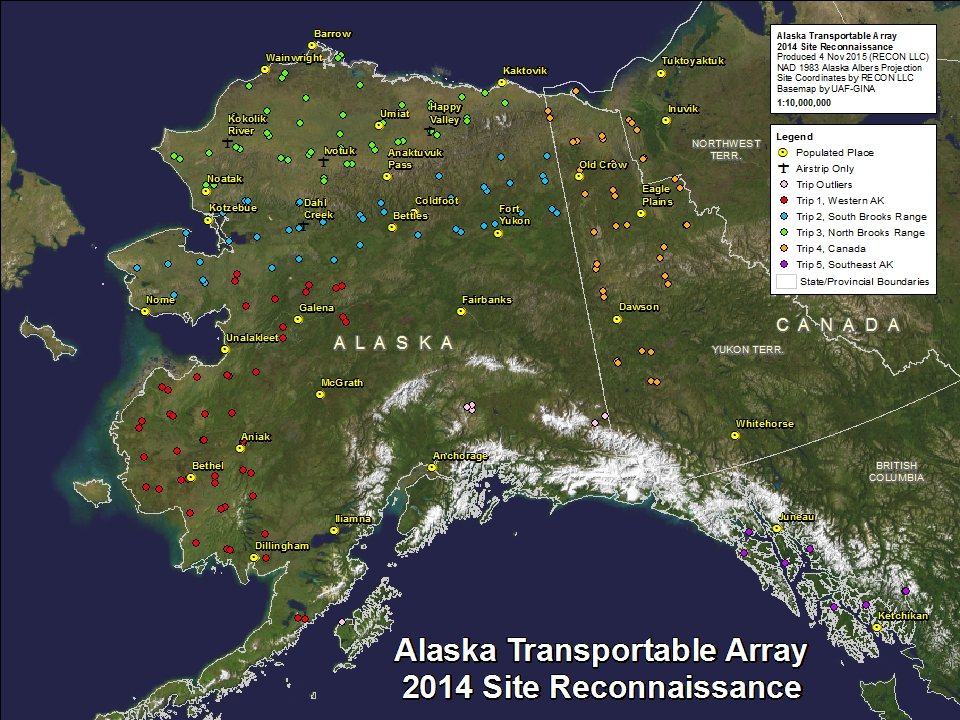 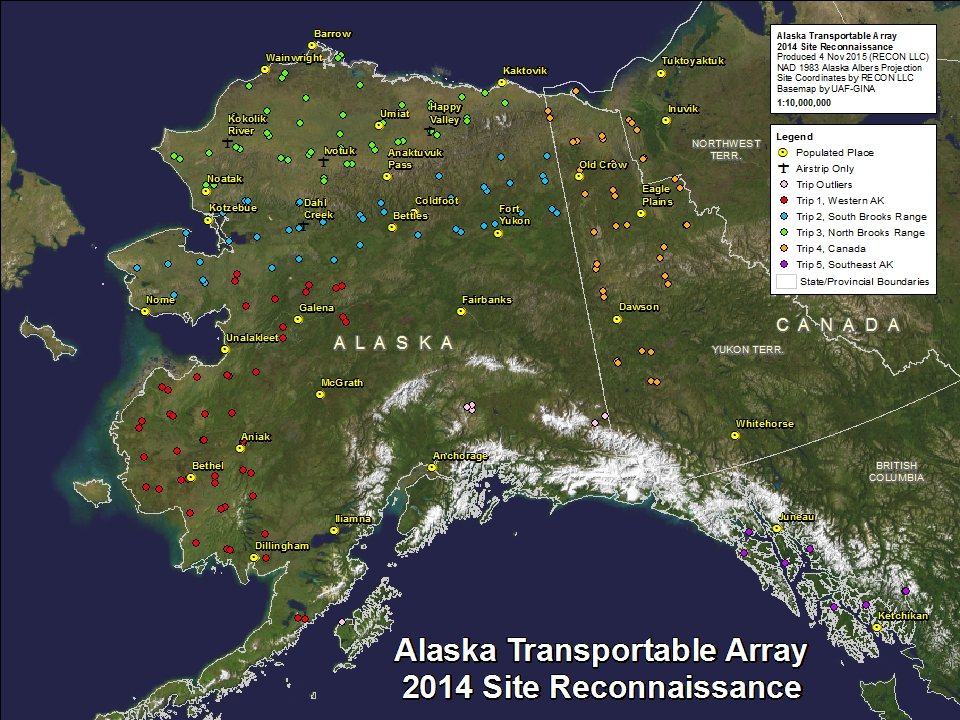 1500 miles
1100 miles
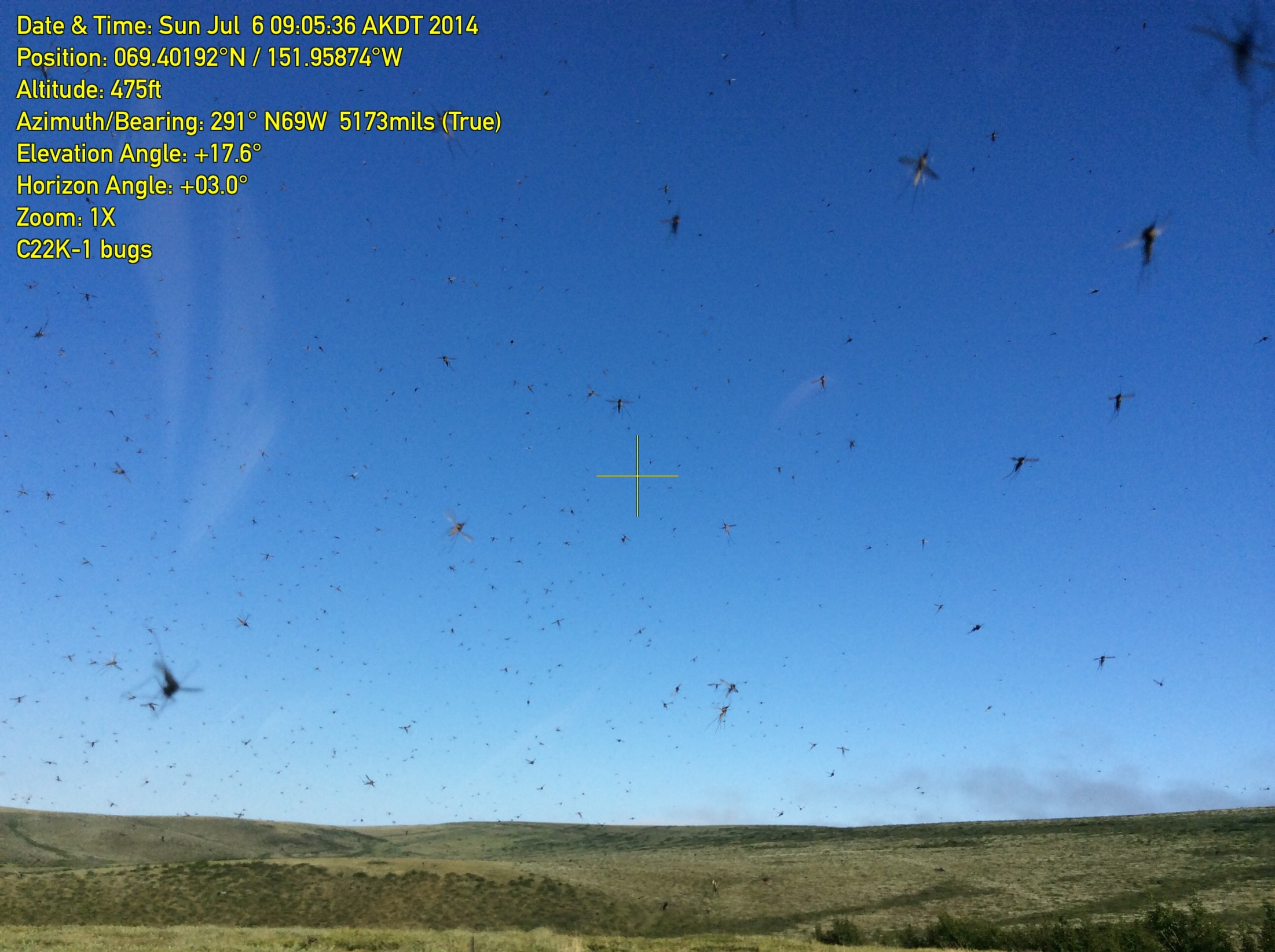 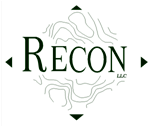 2014 Recon Scope

5 trips of 5 to 8 days each
126 target areas
199 individual sites visited.
Each trip included 2000-3500 flight miles
Averaged 5.5 hours of flight-time per day
Umiat, North Slope
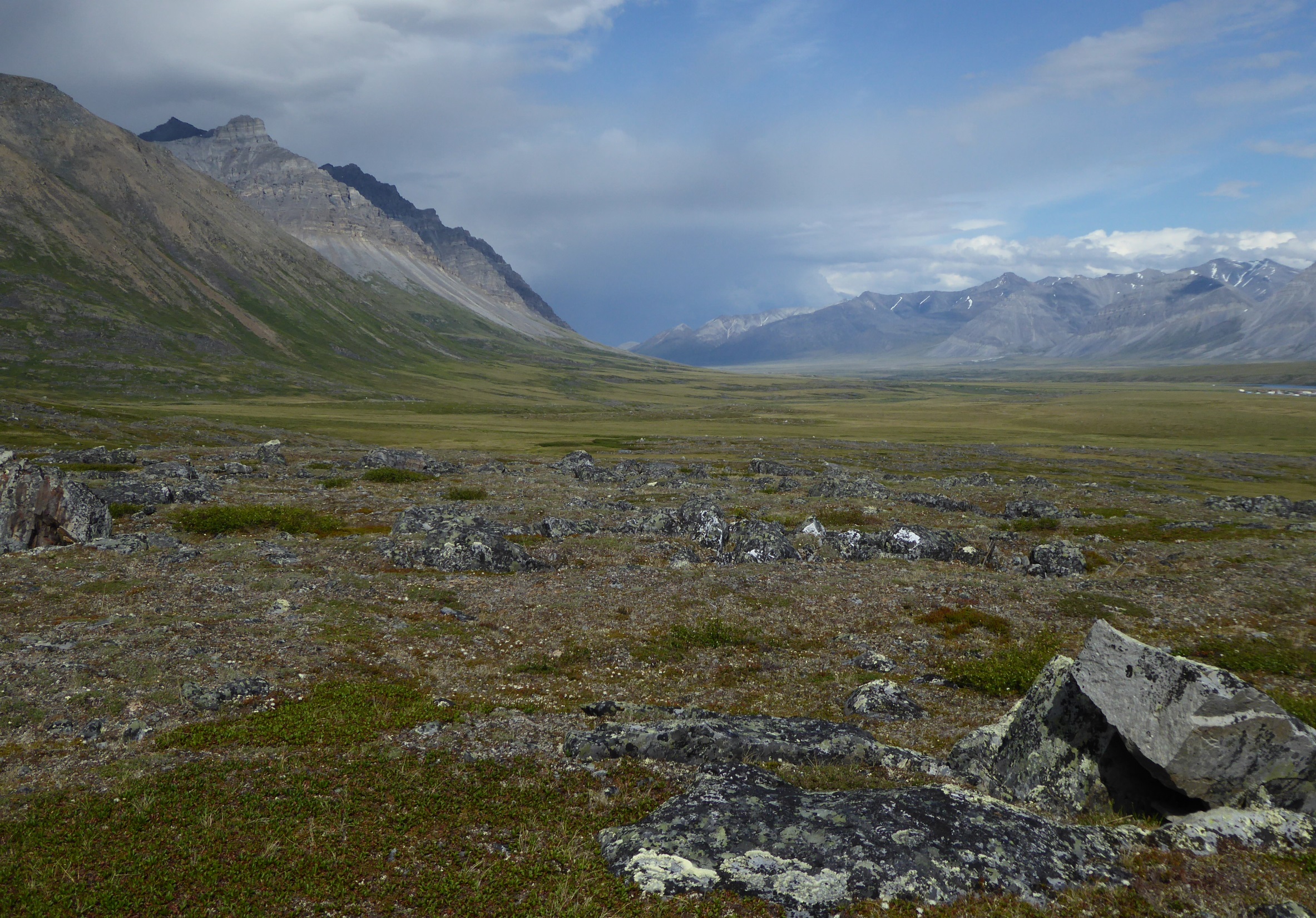 Process starts with “Desktop Recon”
Begin with an area roughly defined by a 50 km circle as provided by IRIS team
Evaluate terrain and land status using maps, imagery and available GIS data 
Select 2 or 3 potential sites within a target area
Input site points  in field GIS and navigation software 
Select operational base locations
Develop flight plans for each day
Plan access to fuel and arrange to spot helicopter fuel at remote locations
Plan for  accommodations or camp sites
Arrange for helicopter and fixed wing transport
Print hard copy maps and for each target area and each planned flight path
Compile permits from land managers and appropriate agencies 
Prepare a folder for each day with subfolder for each target area
Anaktuvuk Pass,  Brooks Range
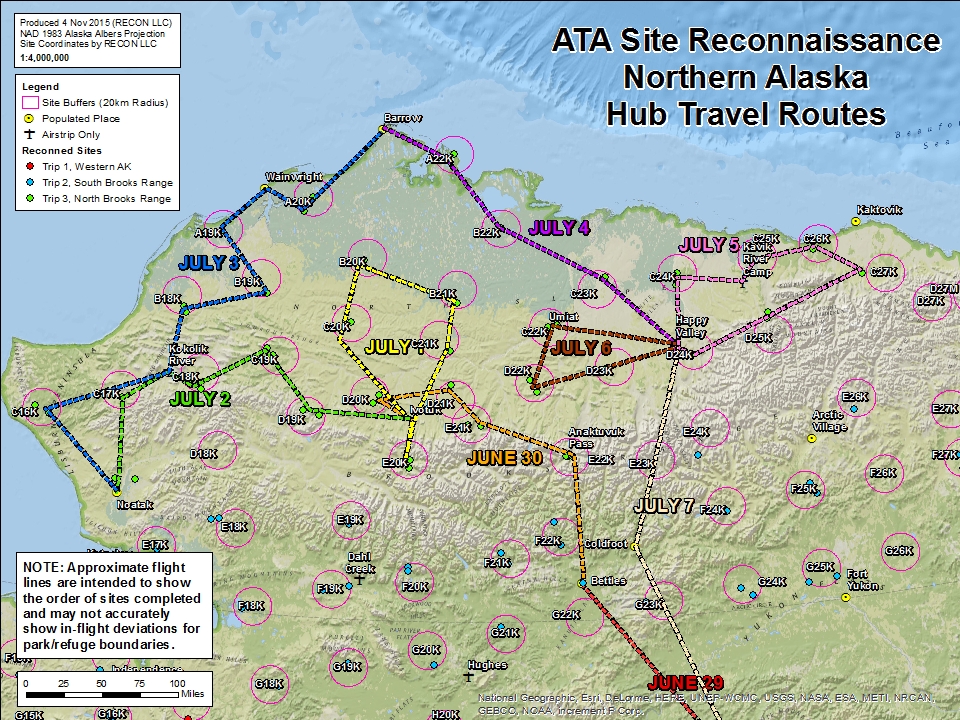 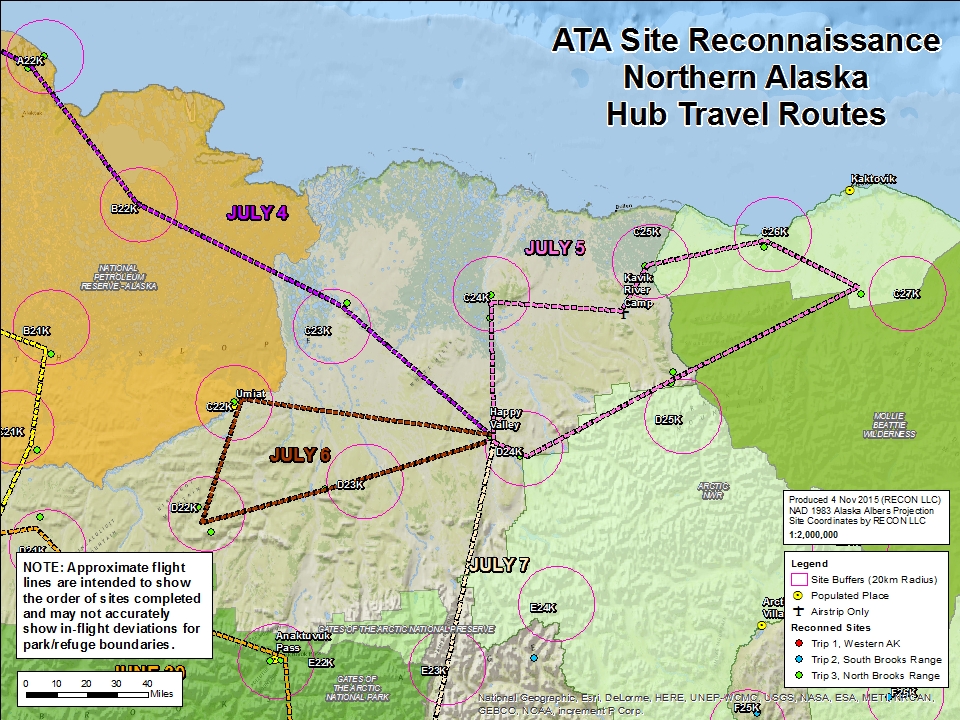 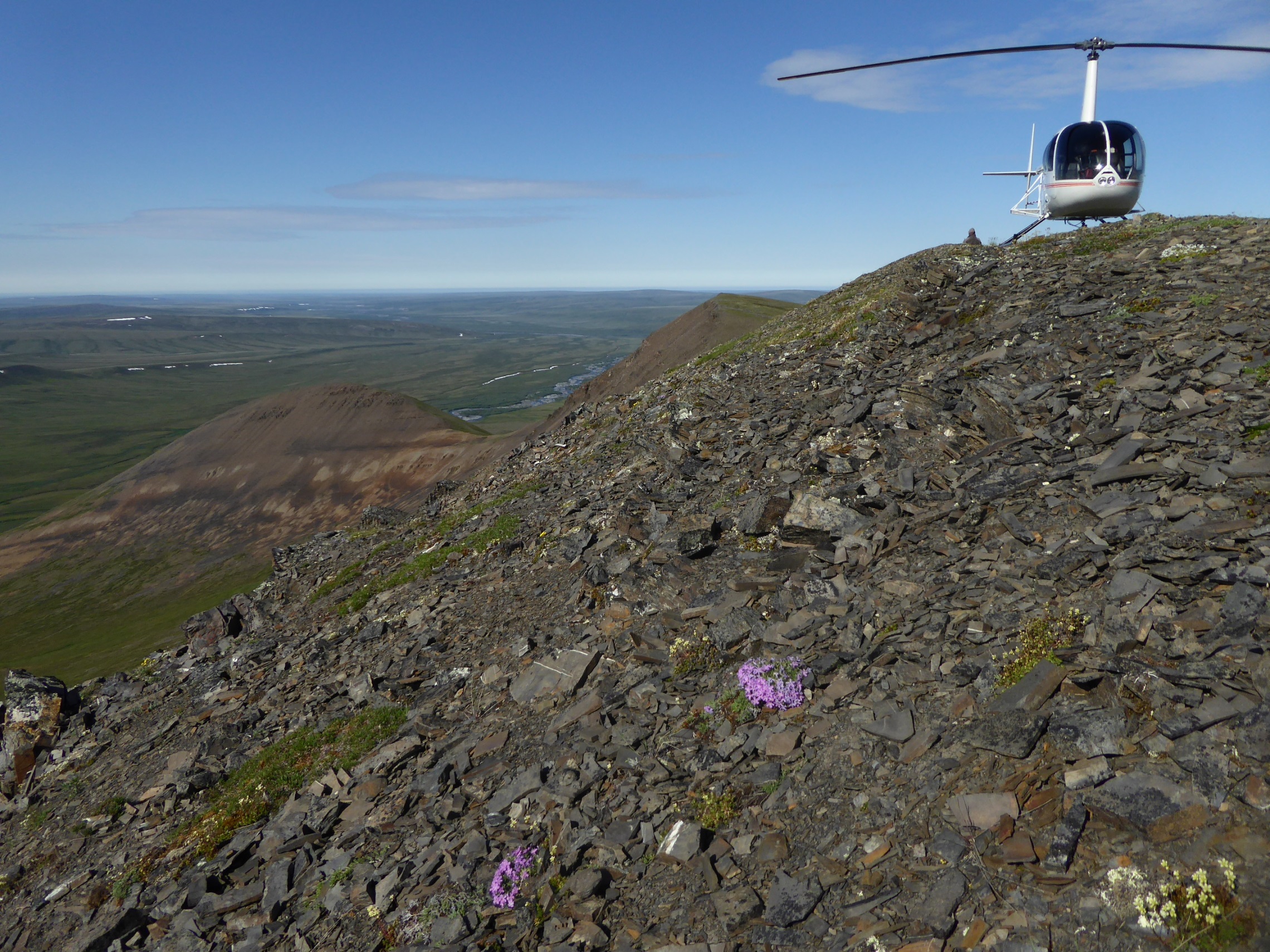 Site Selection Criteria
Slope and Aspect
Soil or rock character
Terrain
Permafrost or seasonal frost influence
Proximity to noise sources such as moving water and ice
Wind exposure
Geohazard risks such as slides, rock-fall or avalanche
Wild fire risk
Communications  capability
Helicopter or fixed wing aircraft accessible
Suitable work area
Relative distribution
Juniper Creek, NE Foothills Brooks Range
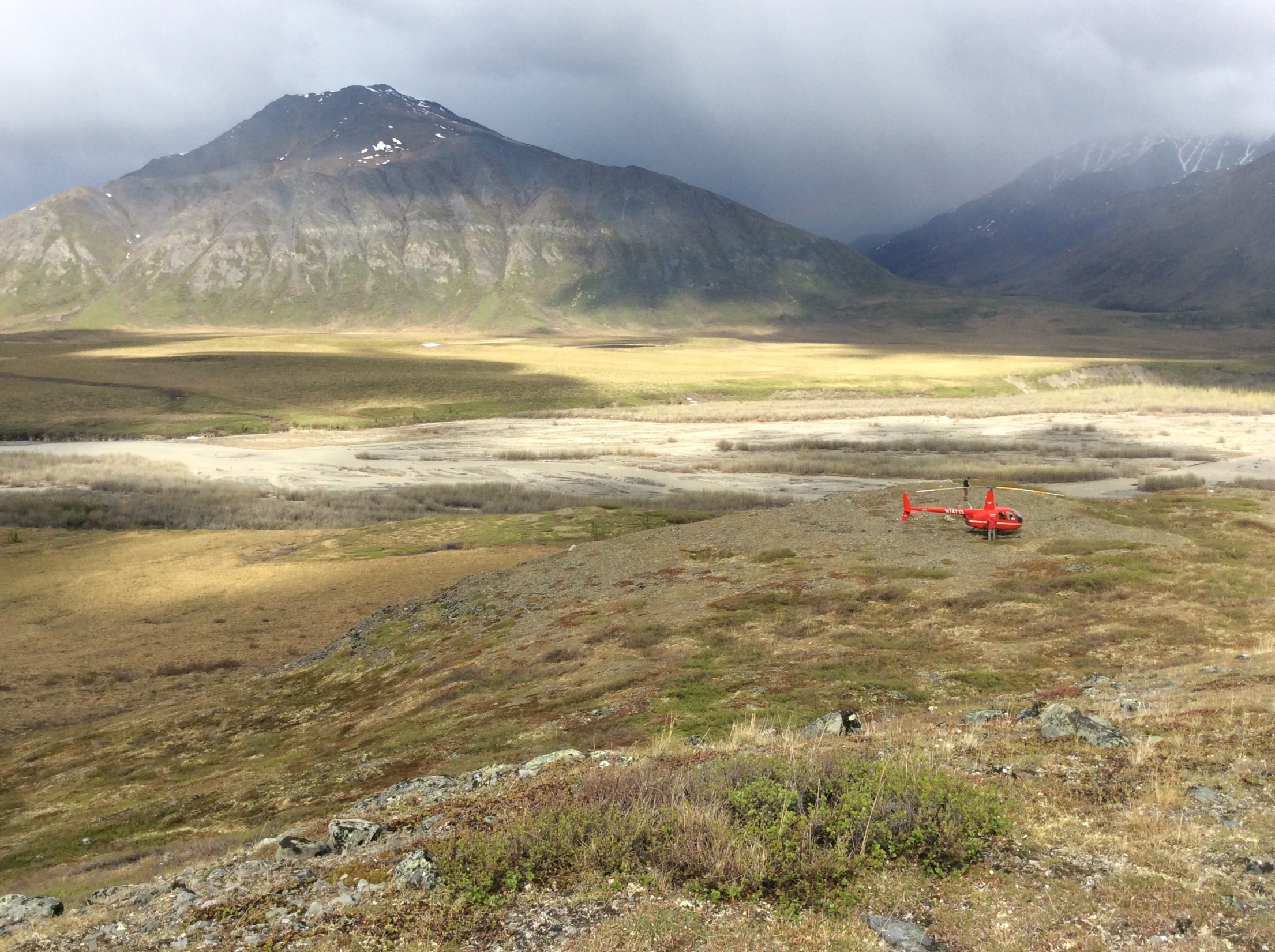 Field Folder
Relevant Permits
Land status maps
Regional maps
Site area maps 
GIS Files
Trip Itinerary
Contacts list
Logistics plan
Spare bug dope
Your Creek, Eastern Brooks Range
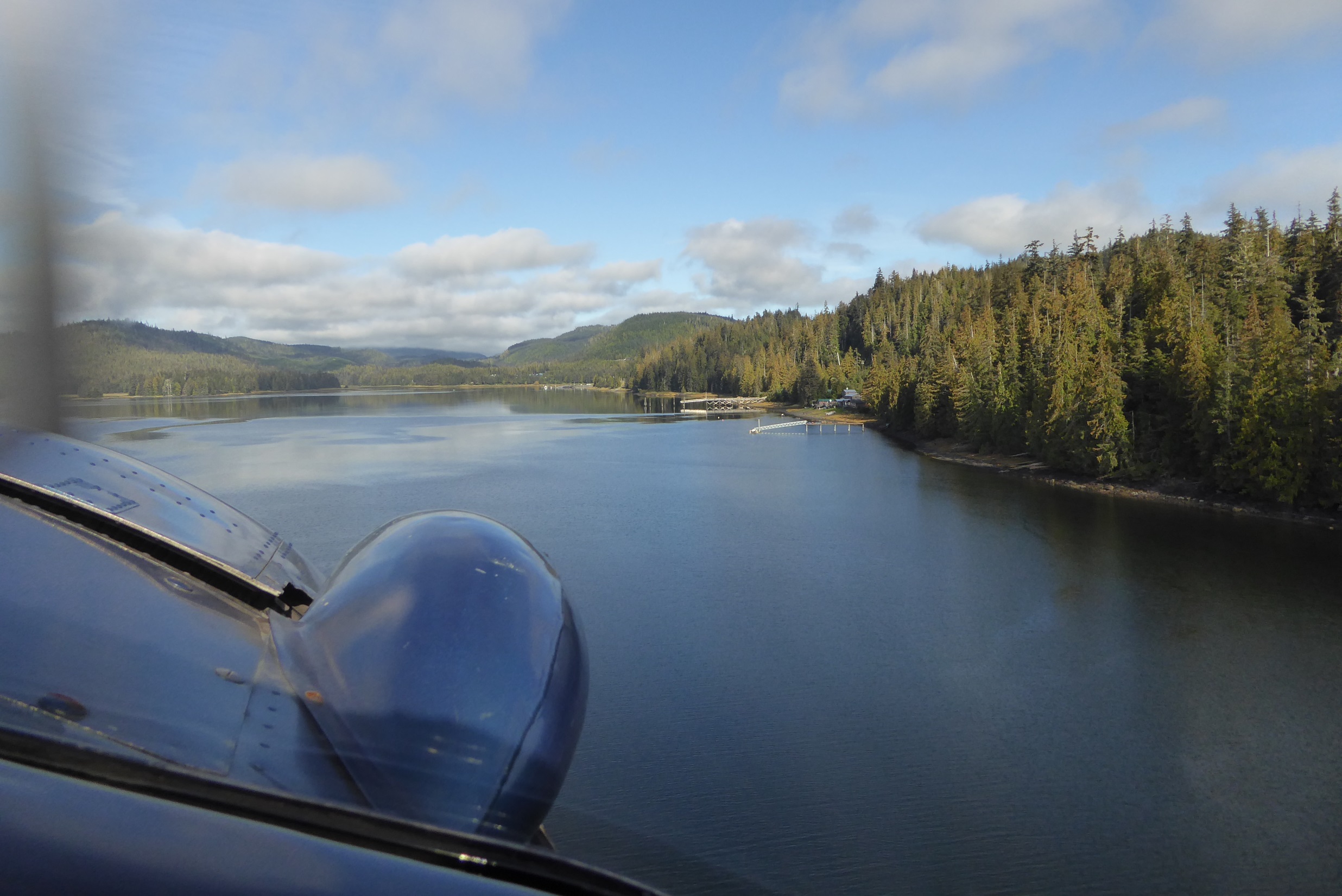 Field Tools
Aircraft tracking system
Maps
Compass and clinometer
Hand held GPS
Aircraft flight planning app (Foreflight) and other navigation tools on IPad 
GIS app on IPad with sites, target areas, aerial imagery and maps
Whale Pass, Prince of Wales Island
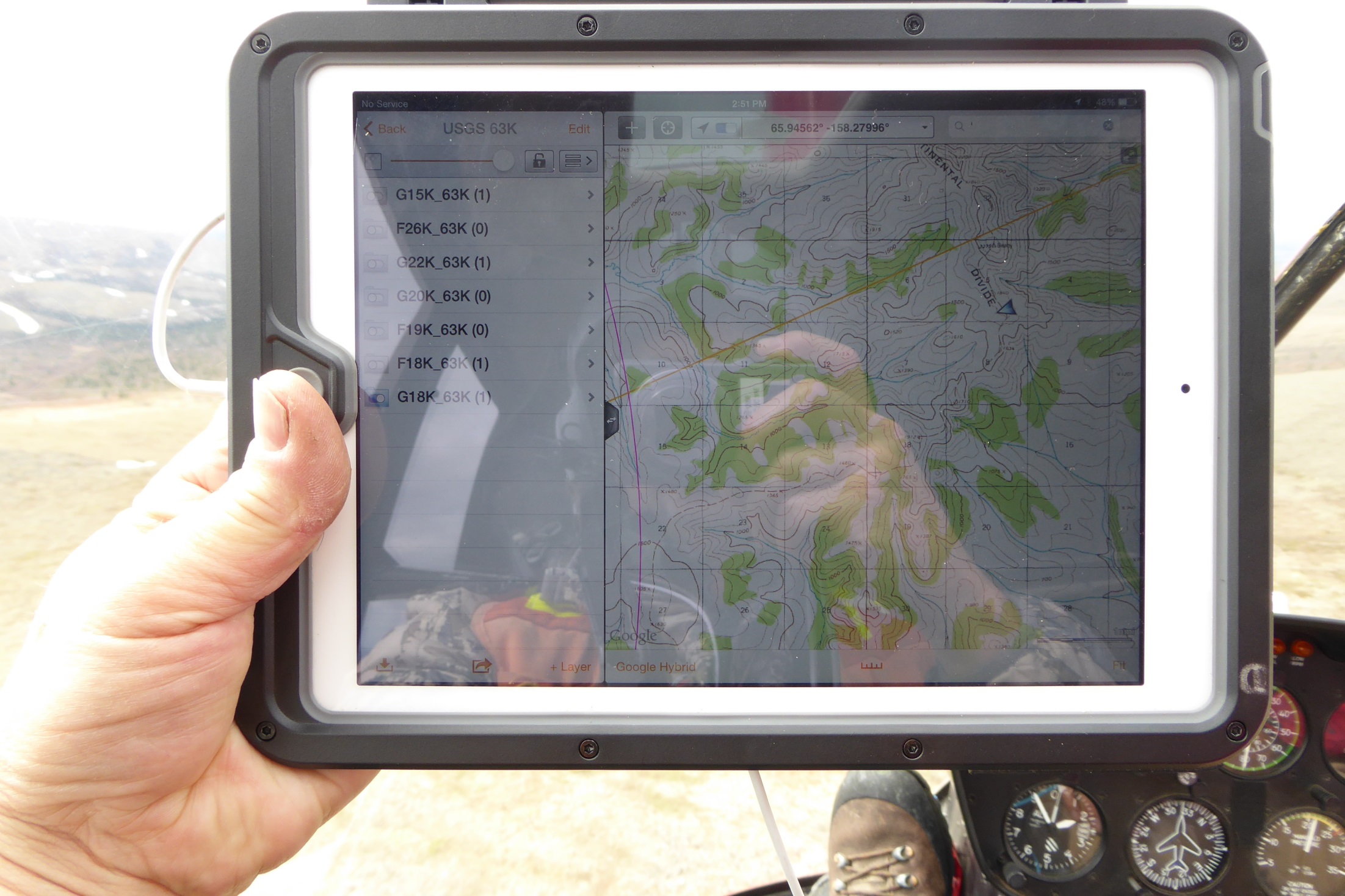 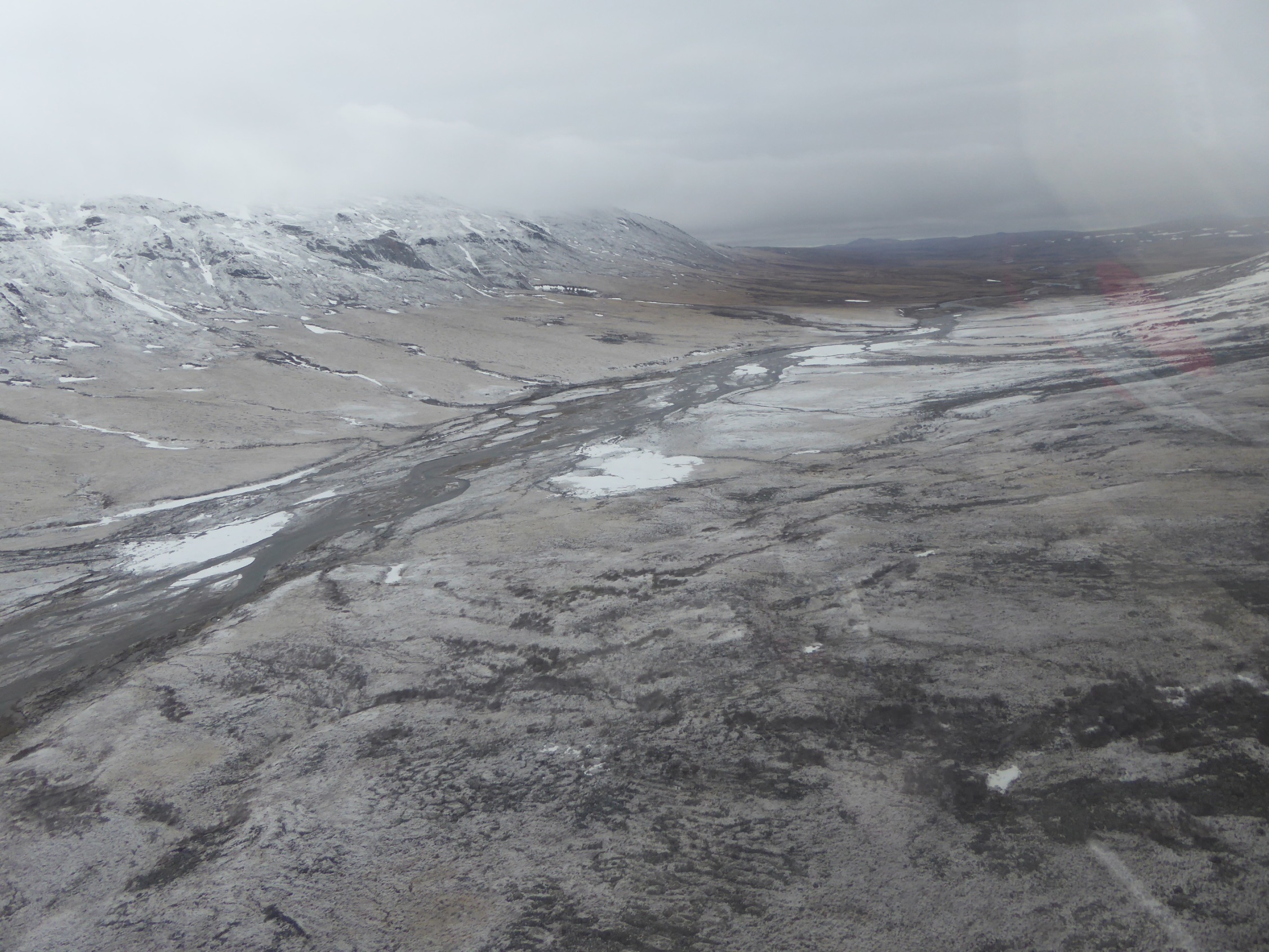 Field Tools
Aircraft tracking system
Maps
Compass and clinometer
Hand held GPS
Aircraft flight planning app (Foreflight) and other navigation tools on IPad 
GIS app on IPad with sites, target areas, aerial imagery and maps
Photo logging app on Ipad (Theodolite)
Firearm of choice
Survival gear
Camp gear
Field computer
Sat. phone
Satellite comm. test unit
Camera
Northern Seward Peninsula
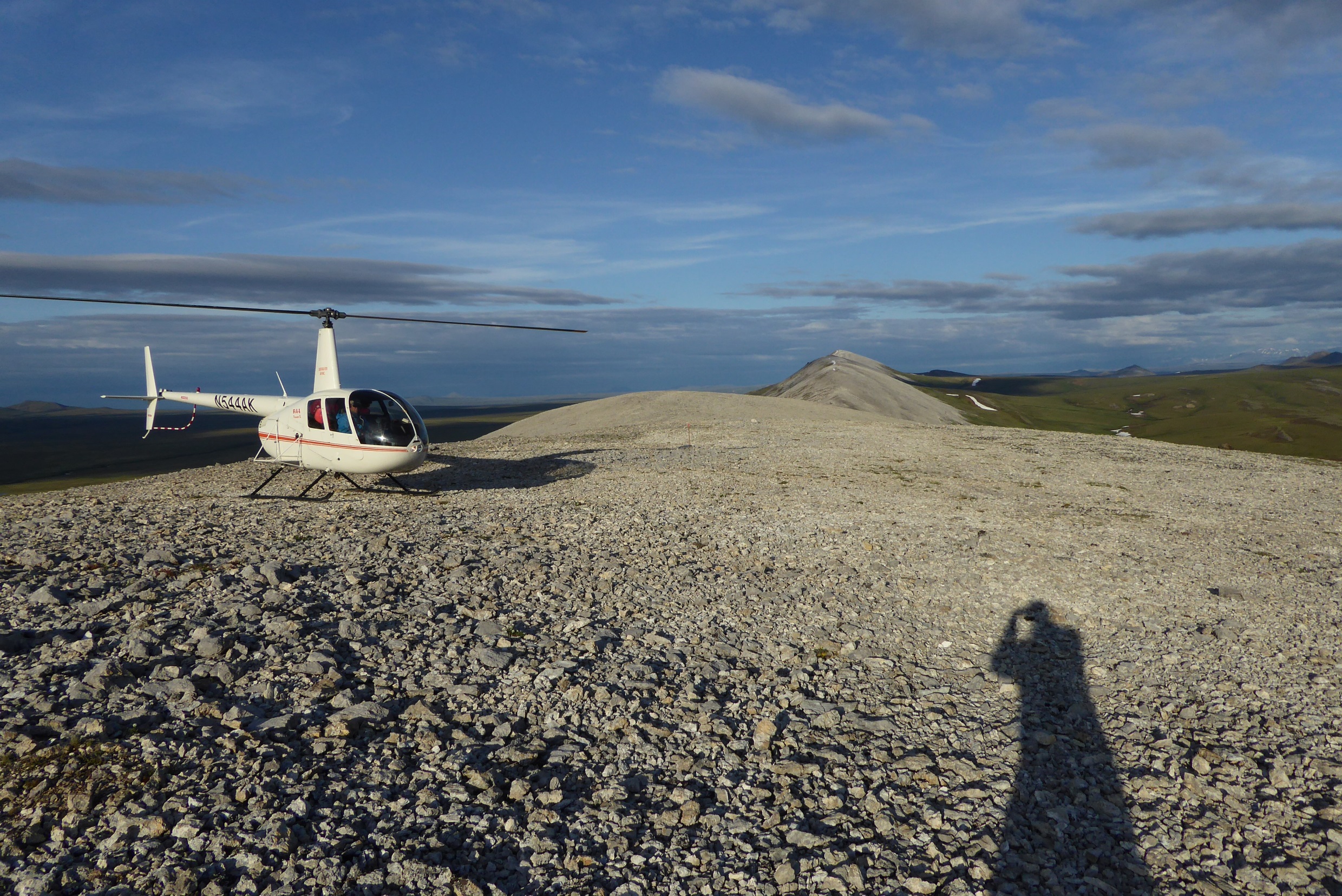 Aircraft of Choice
Avgas more available than JetA
Fuel Economy is good (15 gph)
Low operating cost
Excellent range with auxiliary fuel  (400 nm)
Decent speed
Readily available 
Reliable and low maintenance 
Reasonably comfortable
Lisburne Ridge, Northern Foothills Brooks Range
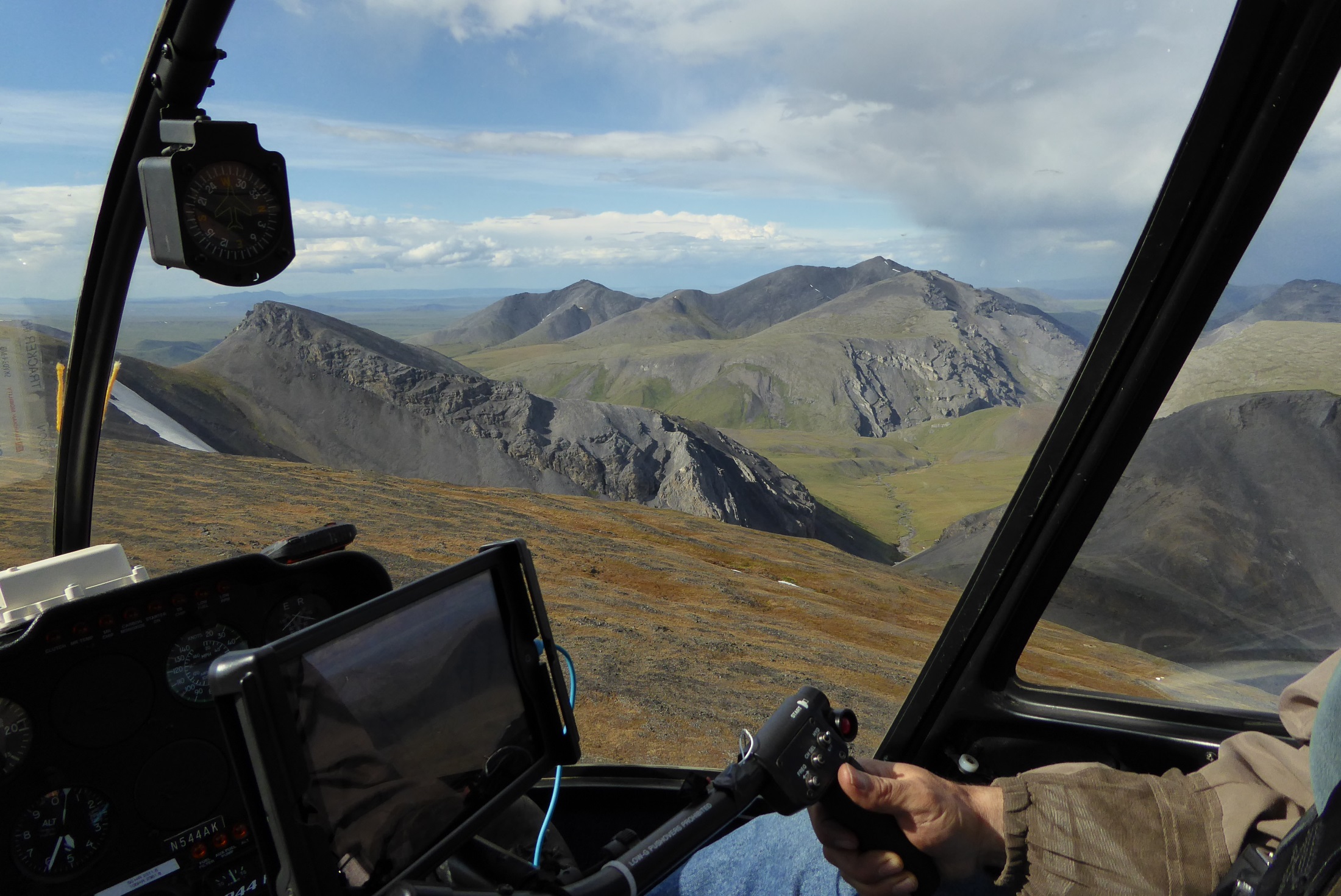 R44 RECON Home Office
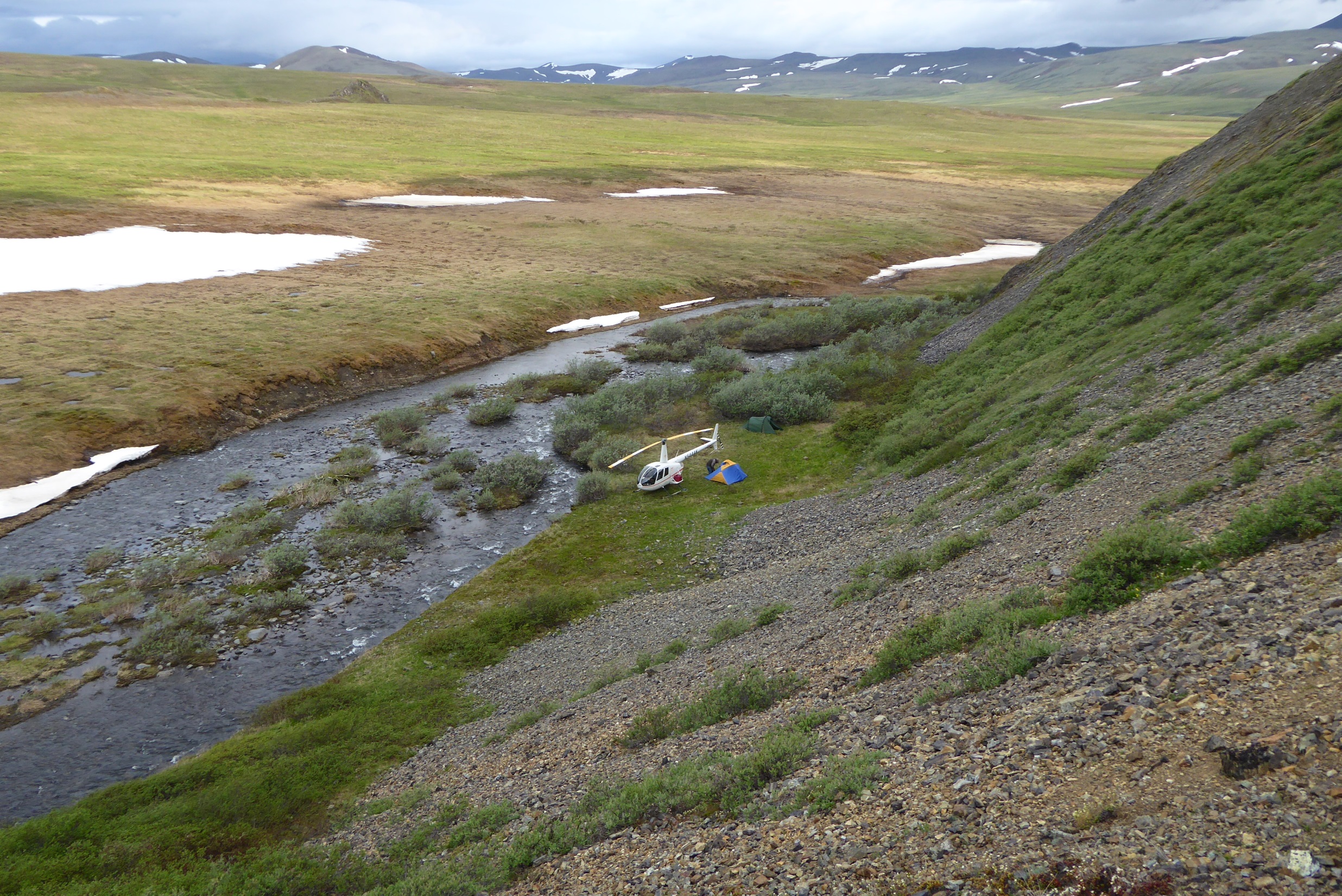 Camp 2, Trip 2     Kuna River headwaters, Brooks Range
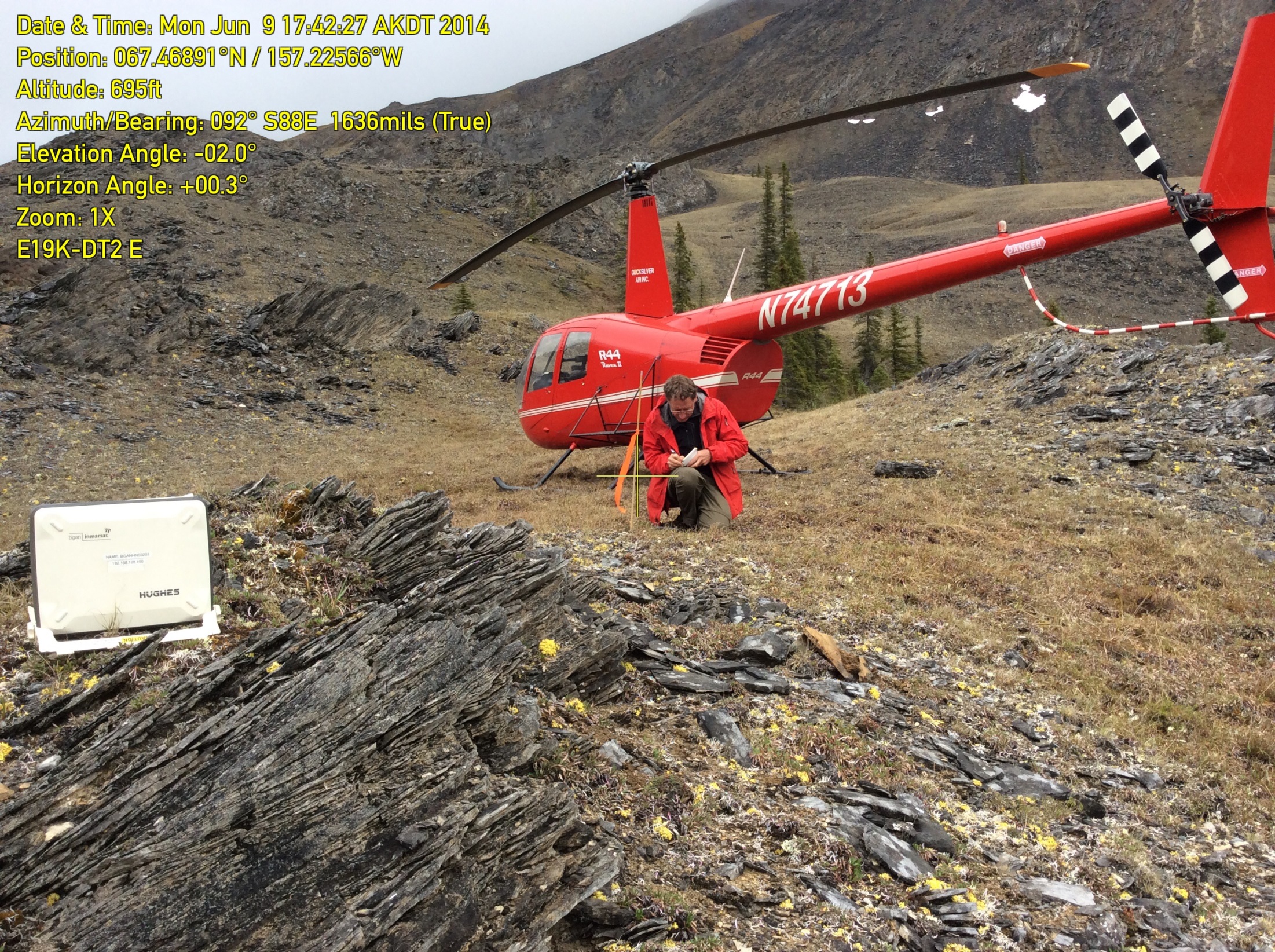 Once on site

Set up comm test unit
Document site characteristics
Collect quadrant photos and aerial photos
Record site coordinates
Complete site form on Ipad
John River, South Central Brooks Range
Typical Site Reconnaissance Form
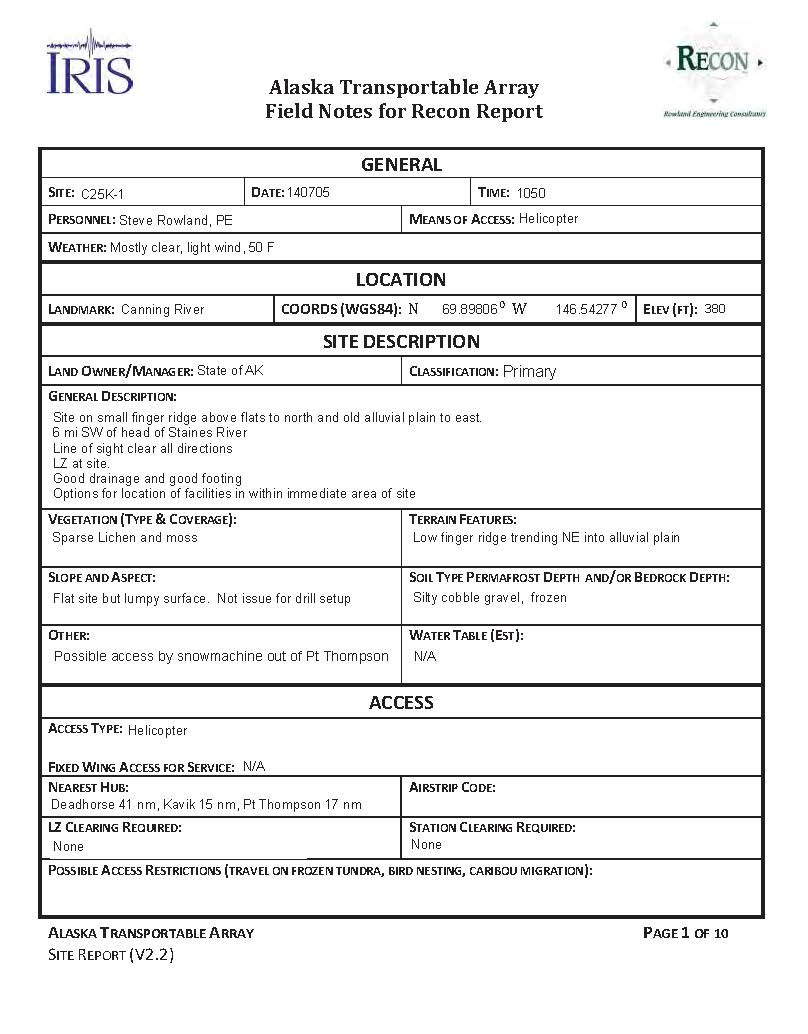 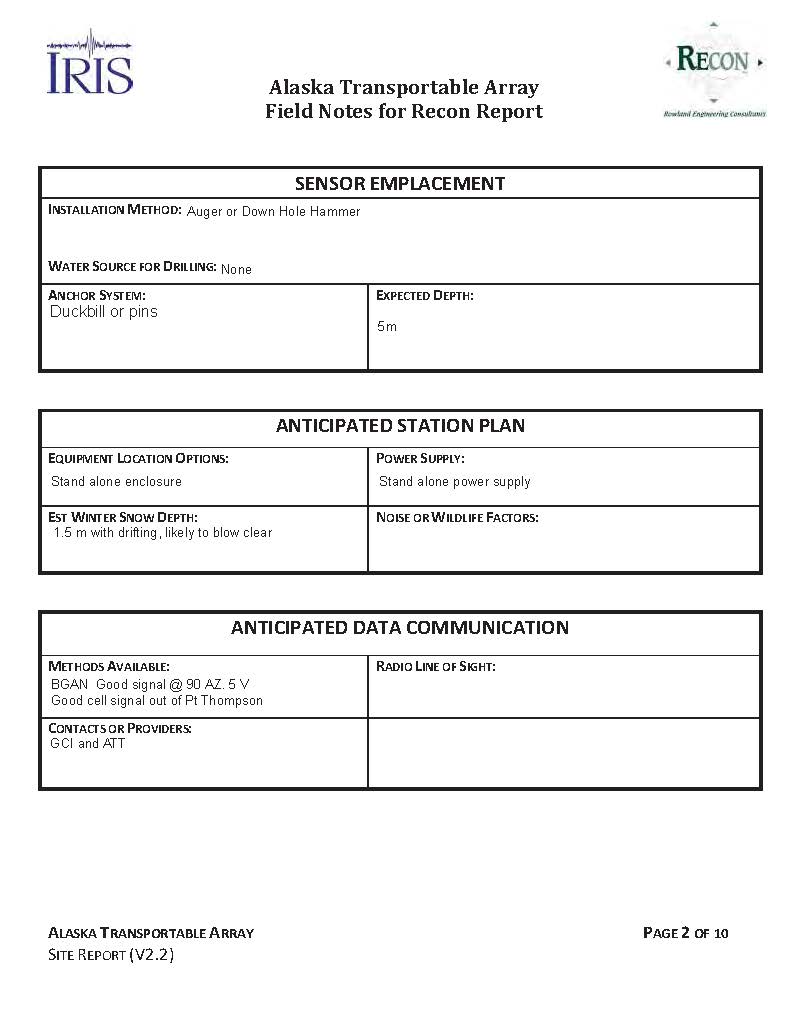 Typical Site Reconnaissance Form
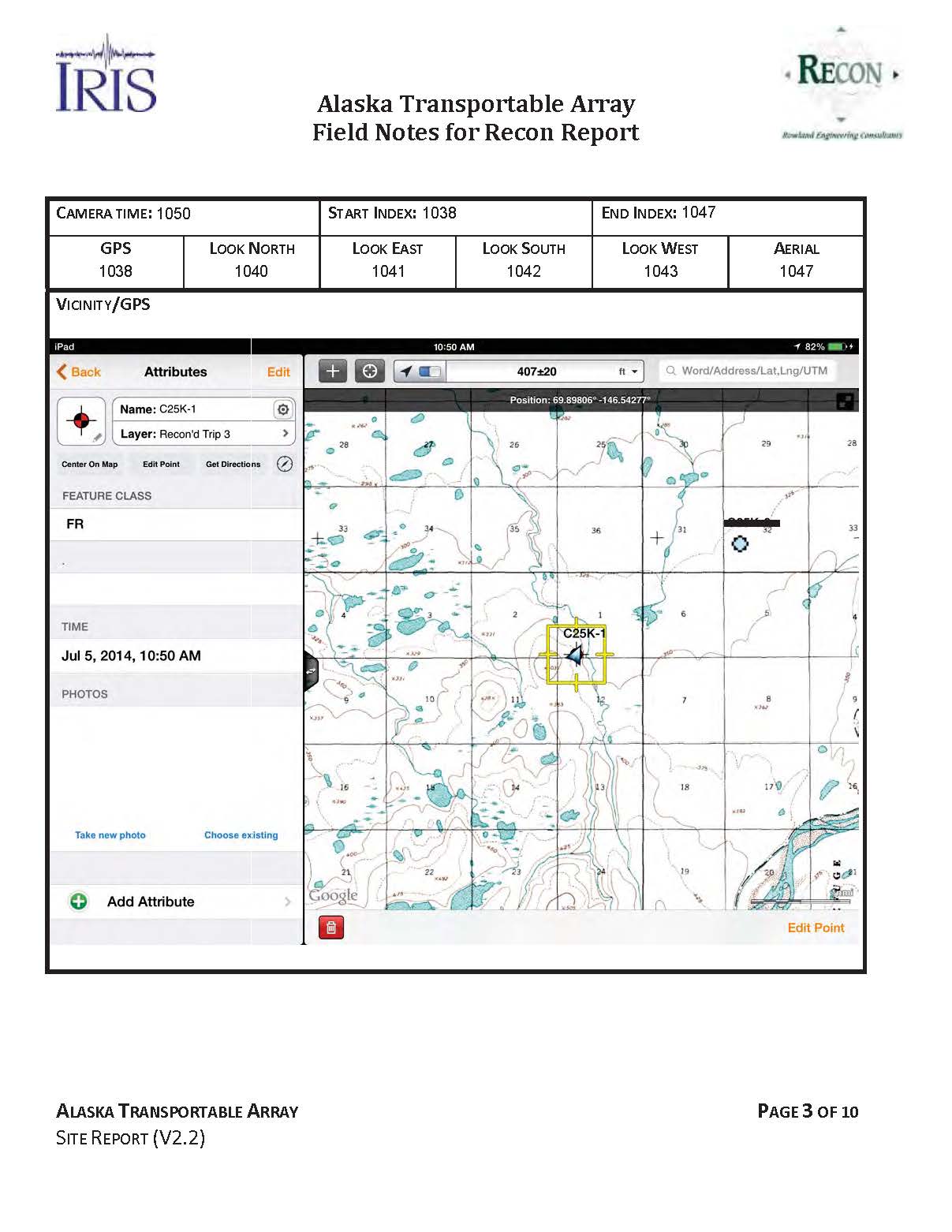 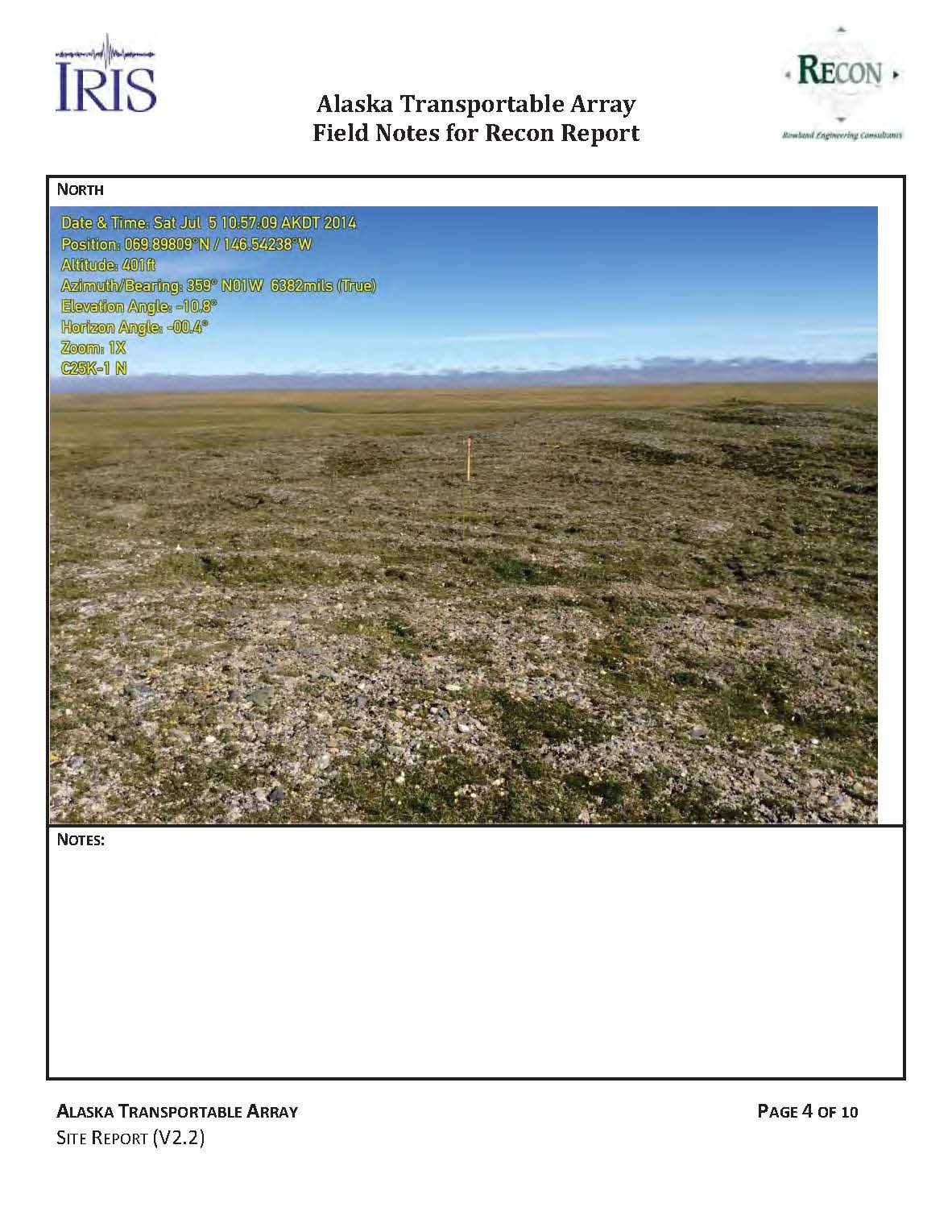 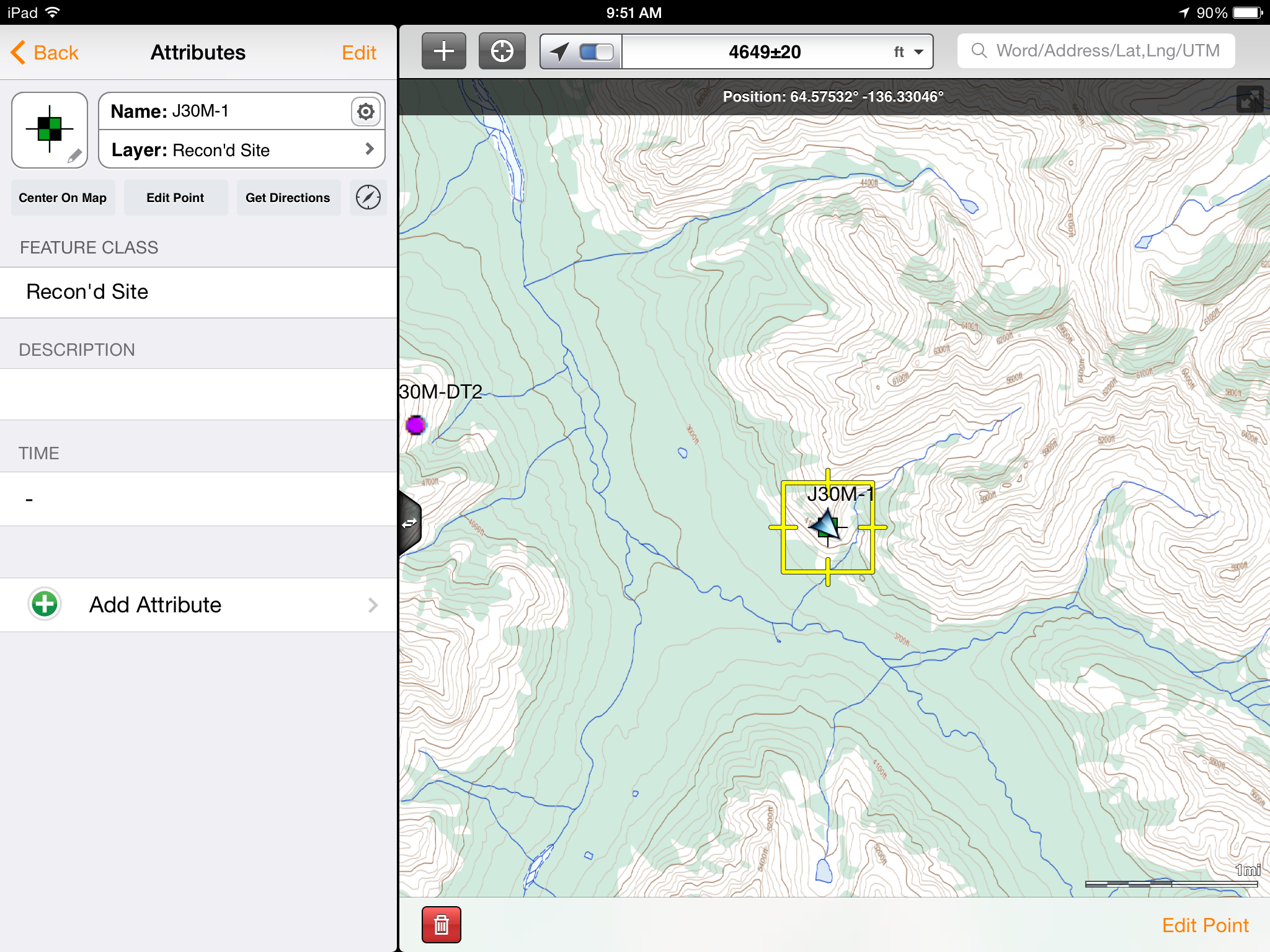 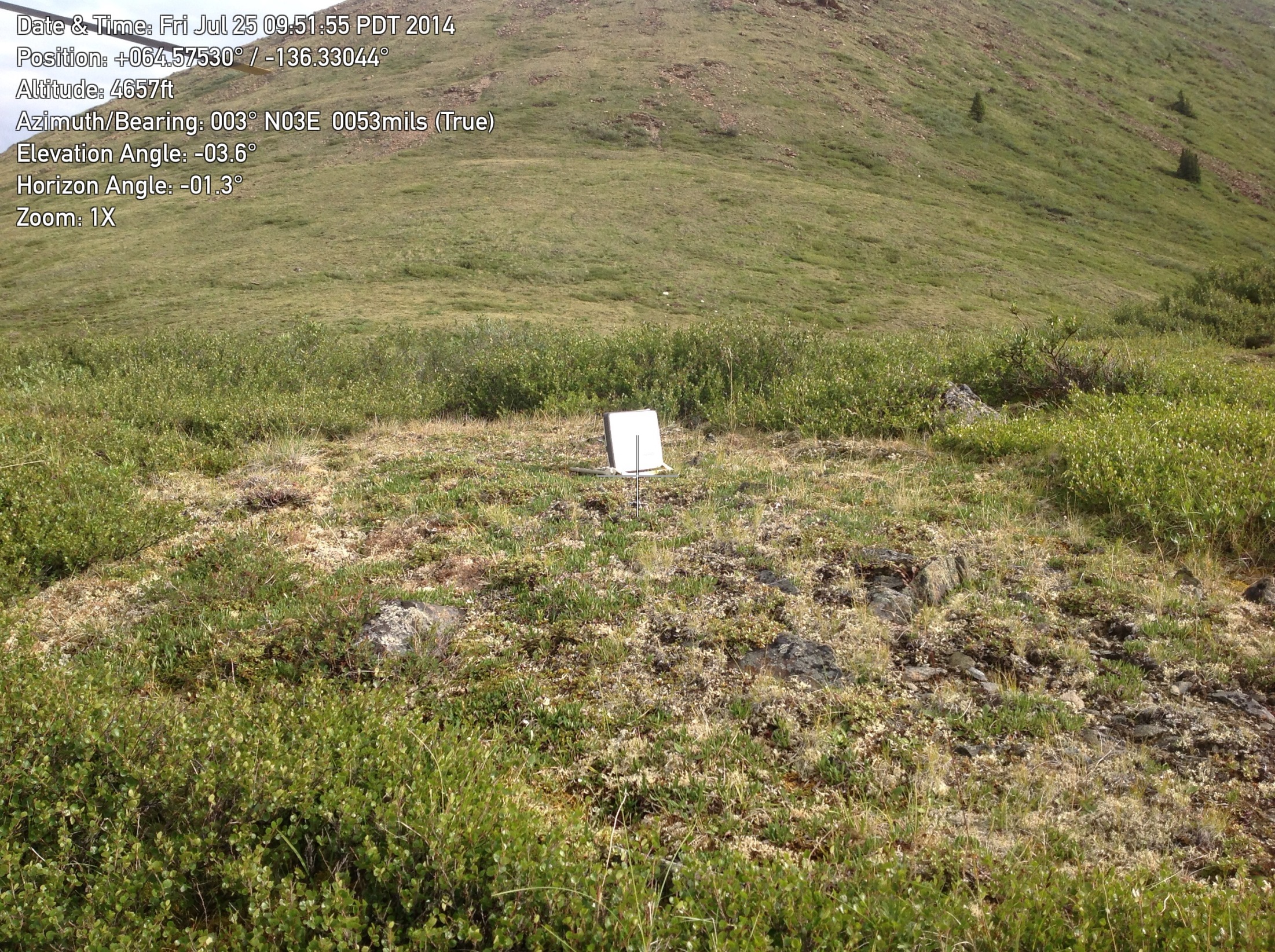 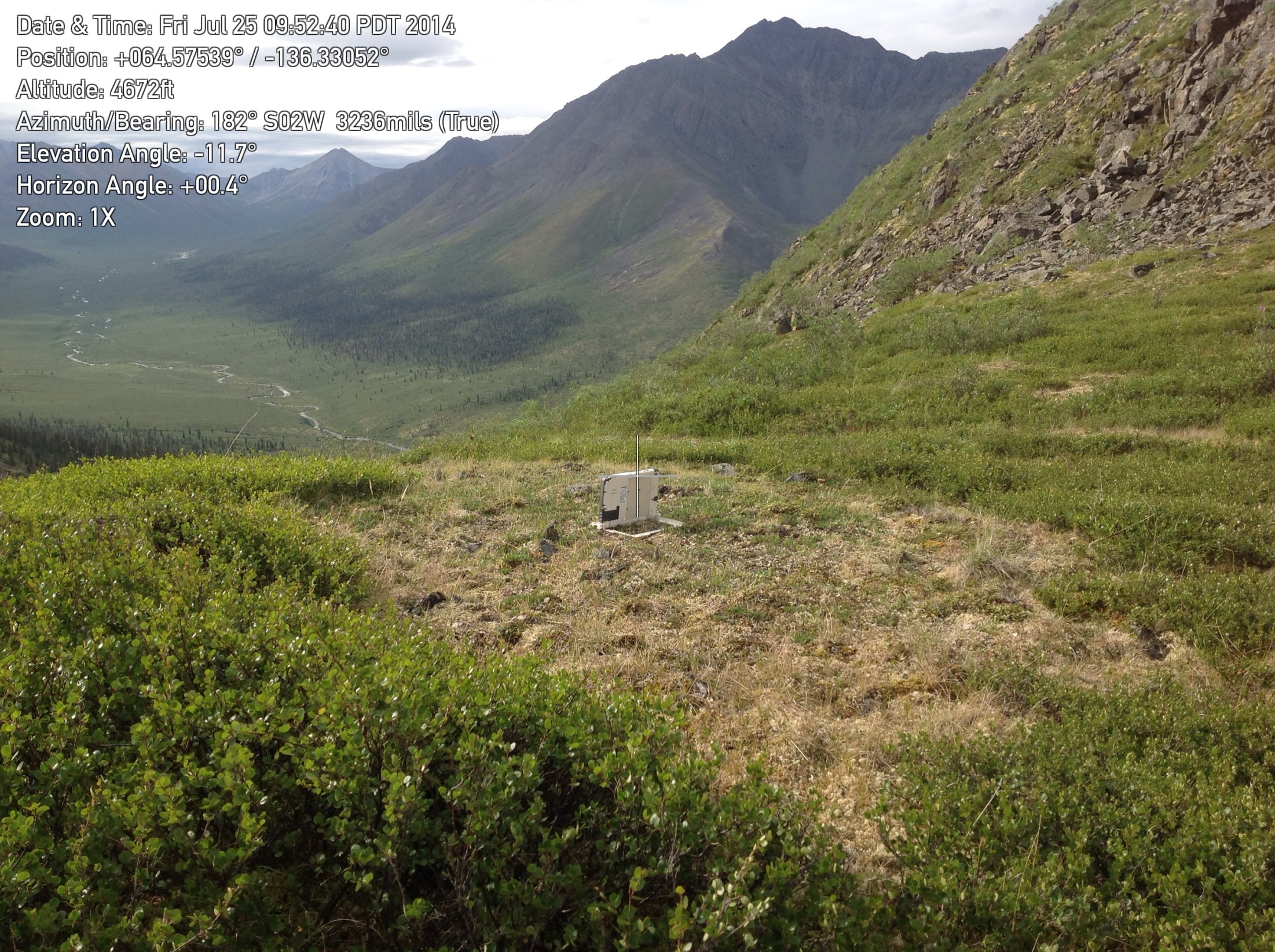 Olgilvie Mountains, Yukon Territory
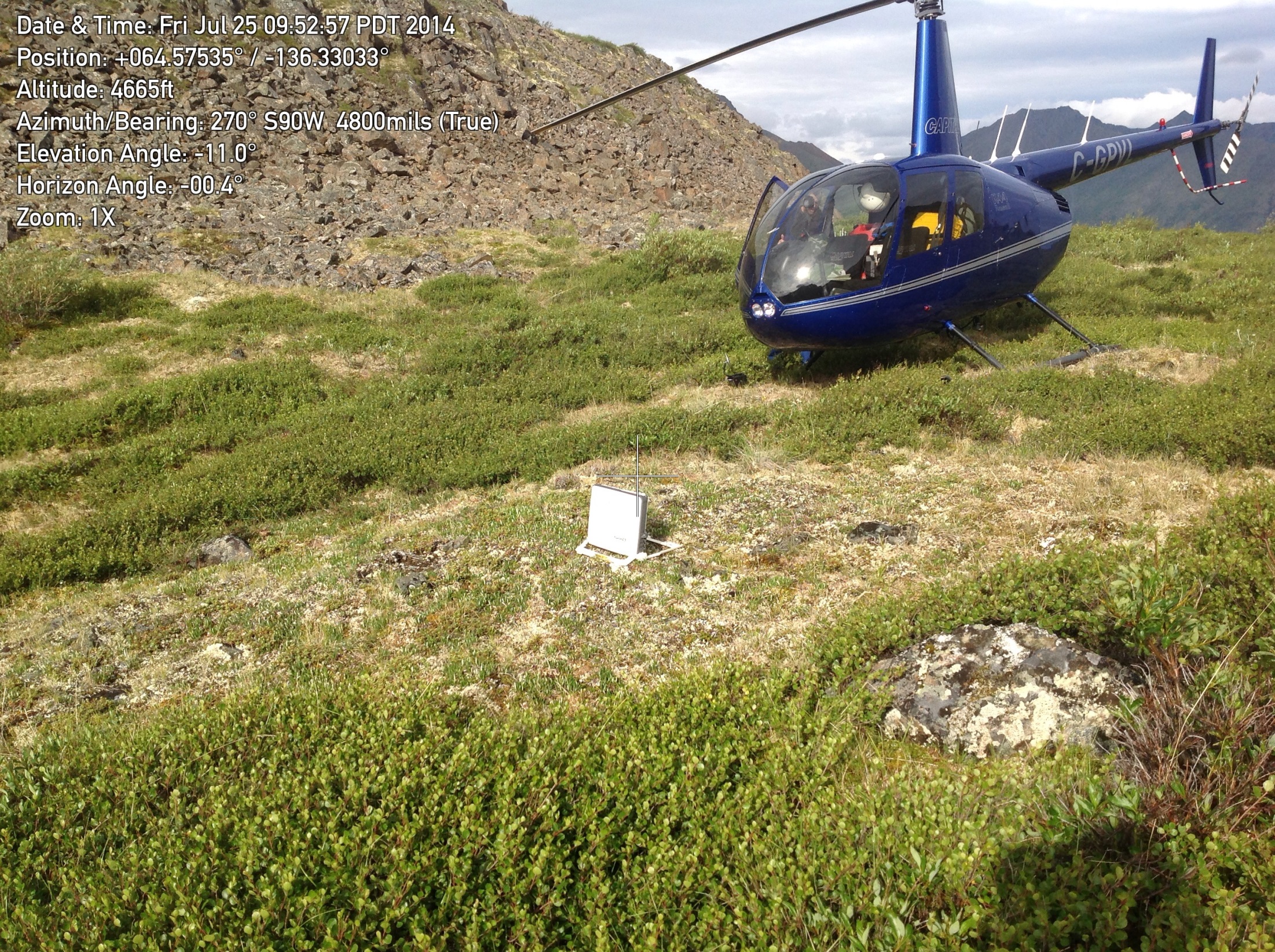 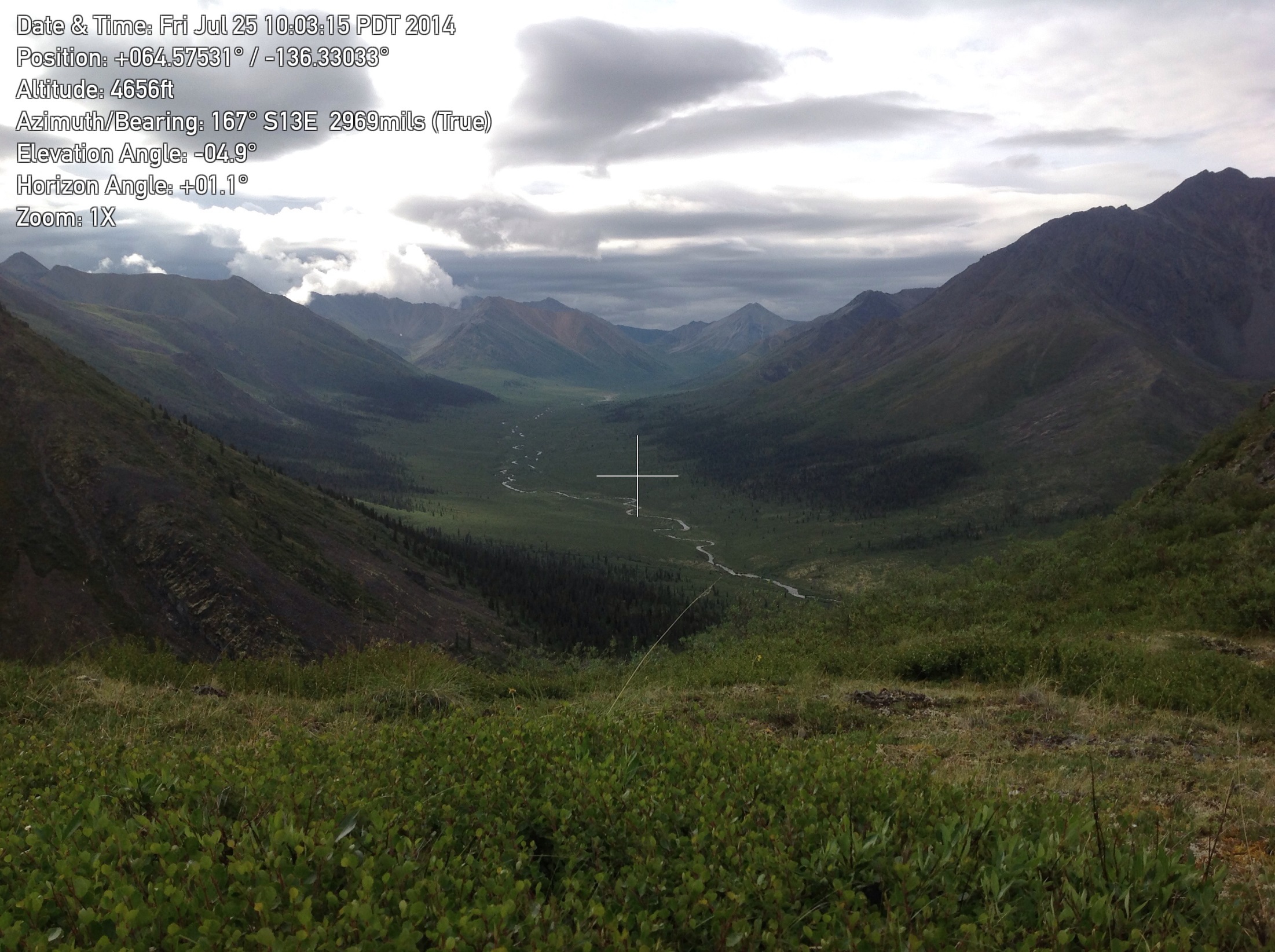 Olgilvie Mountains, Yukon Territory
Rowland Engineering Consultants
DAILY FIELD REPORT
Trip 4 - Yukon
Weather
60F, low overcast, rain
Daily Log
Completed J28M in morning with primary and alternate sites.   Found low cloud deck obscuring I28M. Located one possible site on high ridge near south limit of buffer.	Diverted to western sites and located one site at H28M and two sites at H29M, but recons were hampered by low clouds obscuring high points. Overnighting at Eagle Plains.

Tomorrow's plan:   Weather is currently poor with thick fog.  If possible will recon H31 & G31 before transiting to Old Crow.   If not possible to recon the eastern sites, will work towards Old Crow and plan on completing skipped sites on return journey.
Photo
Daily Field Report
Page 1 of 1
Final deliverable included a trip file with subfolders for each site
Subfolder  for site contained final site report and photos
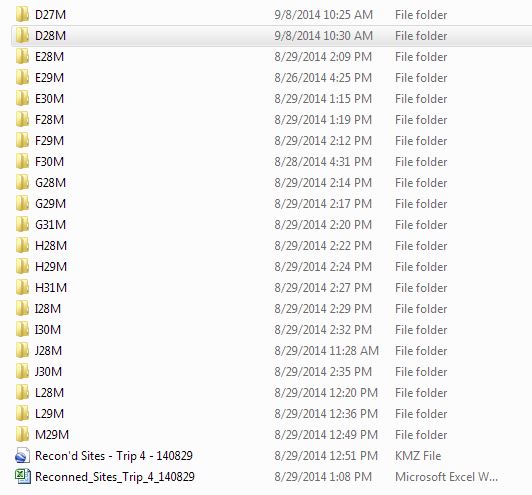 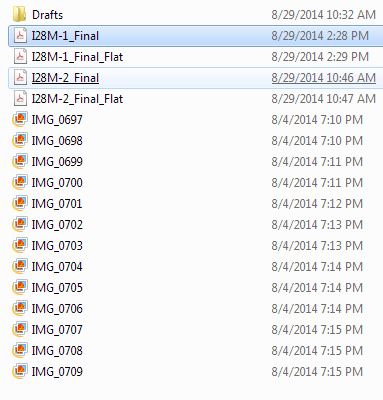 Site I28M-1 Final
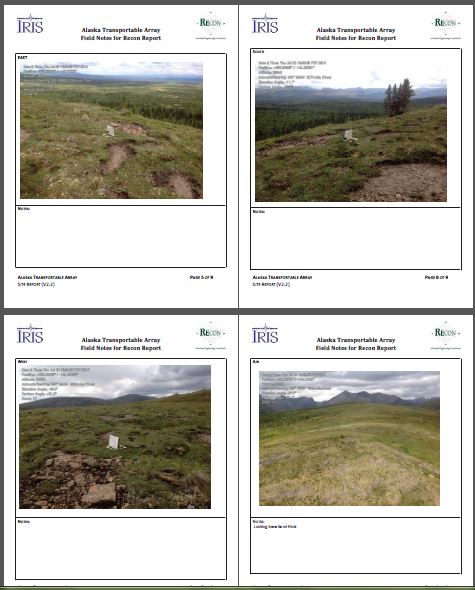 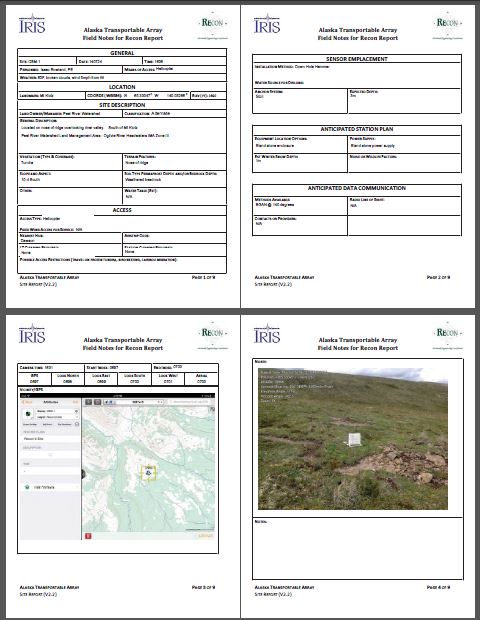 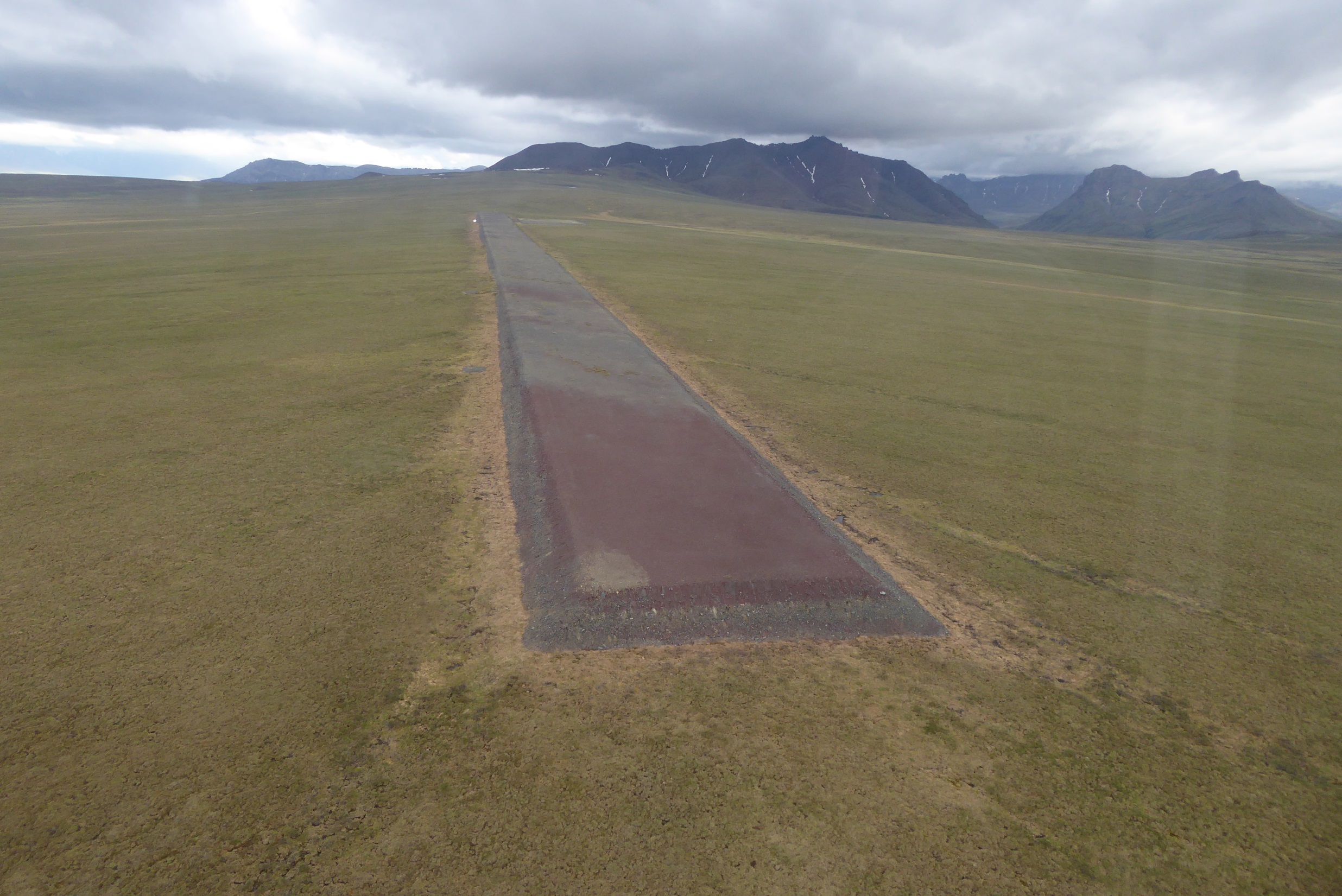 Each region unique with it’s own character and challenges
North Eastern Foothills Brooks Range
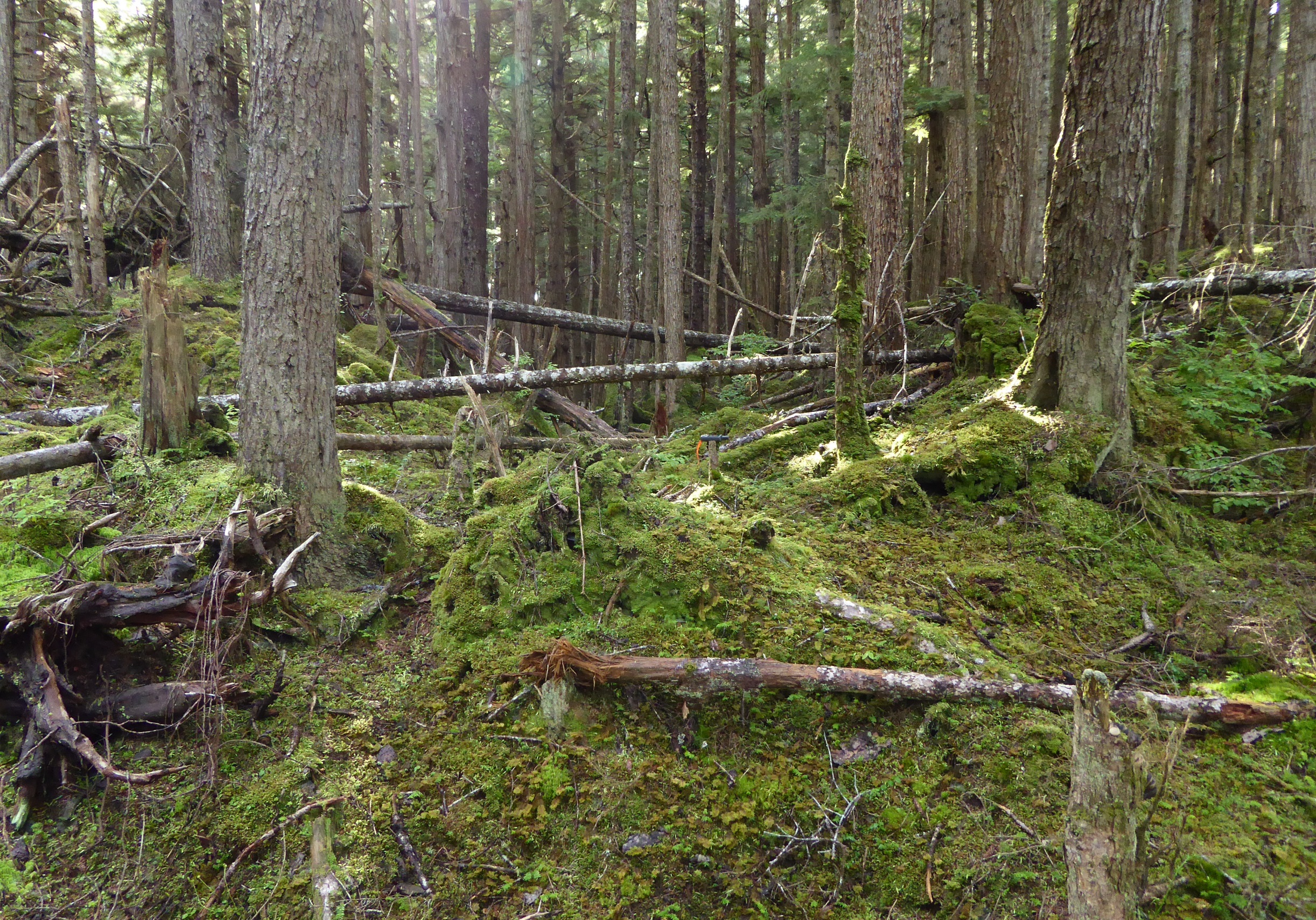 SE Panhandle
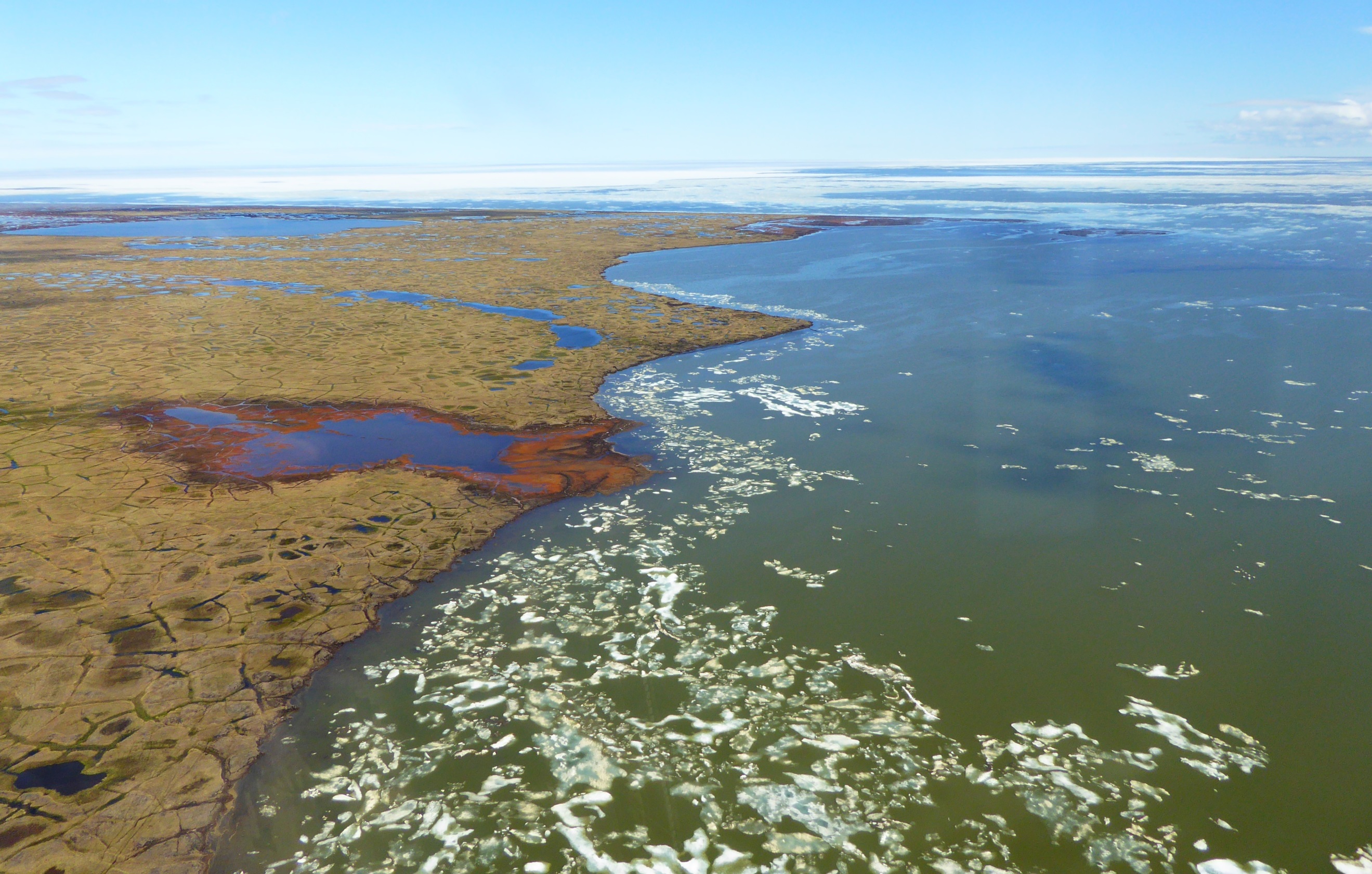 Arctic Coastal
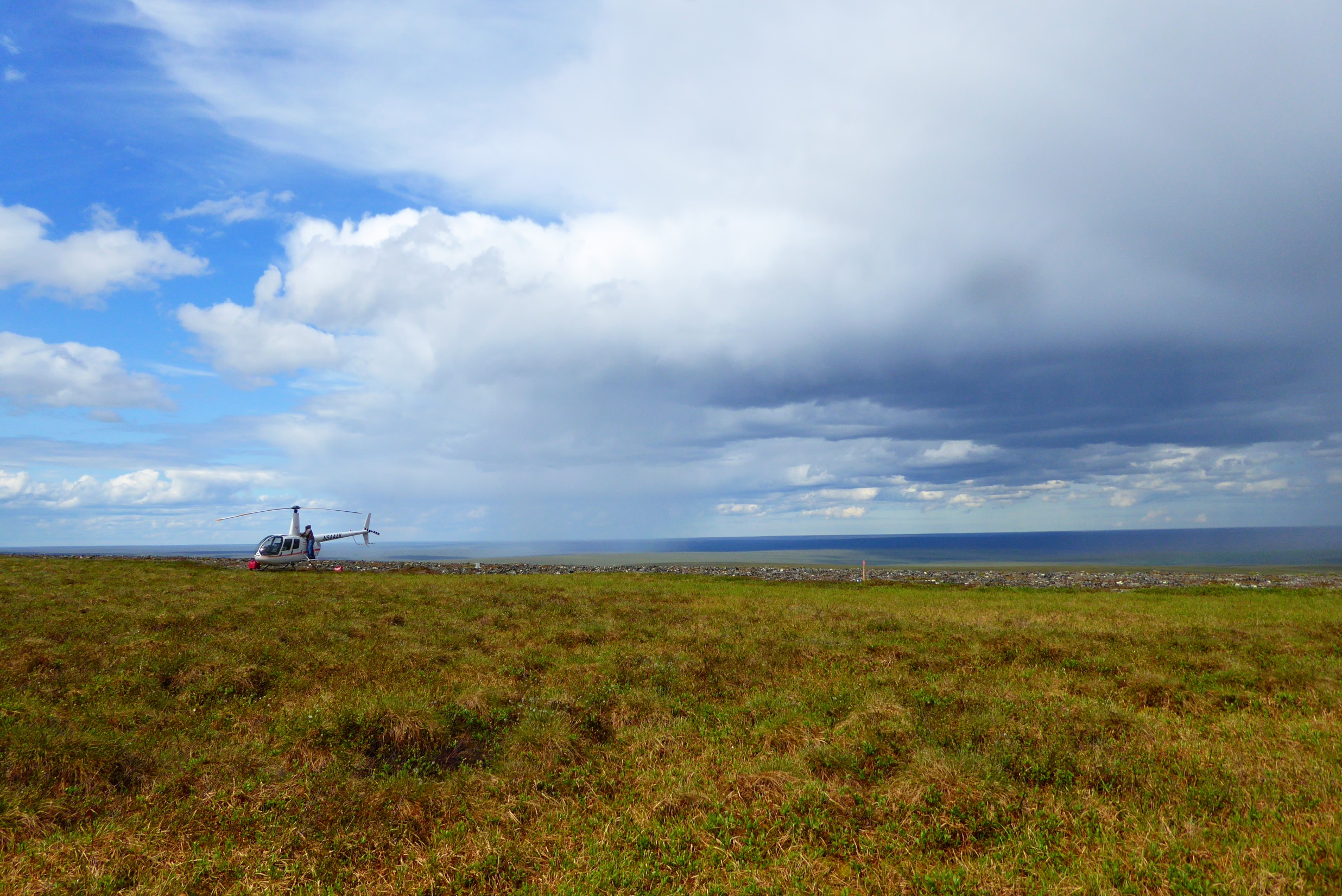 North Slope
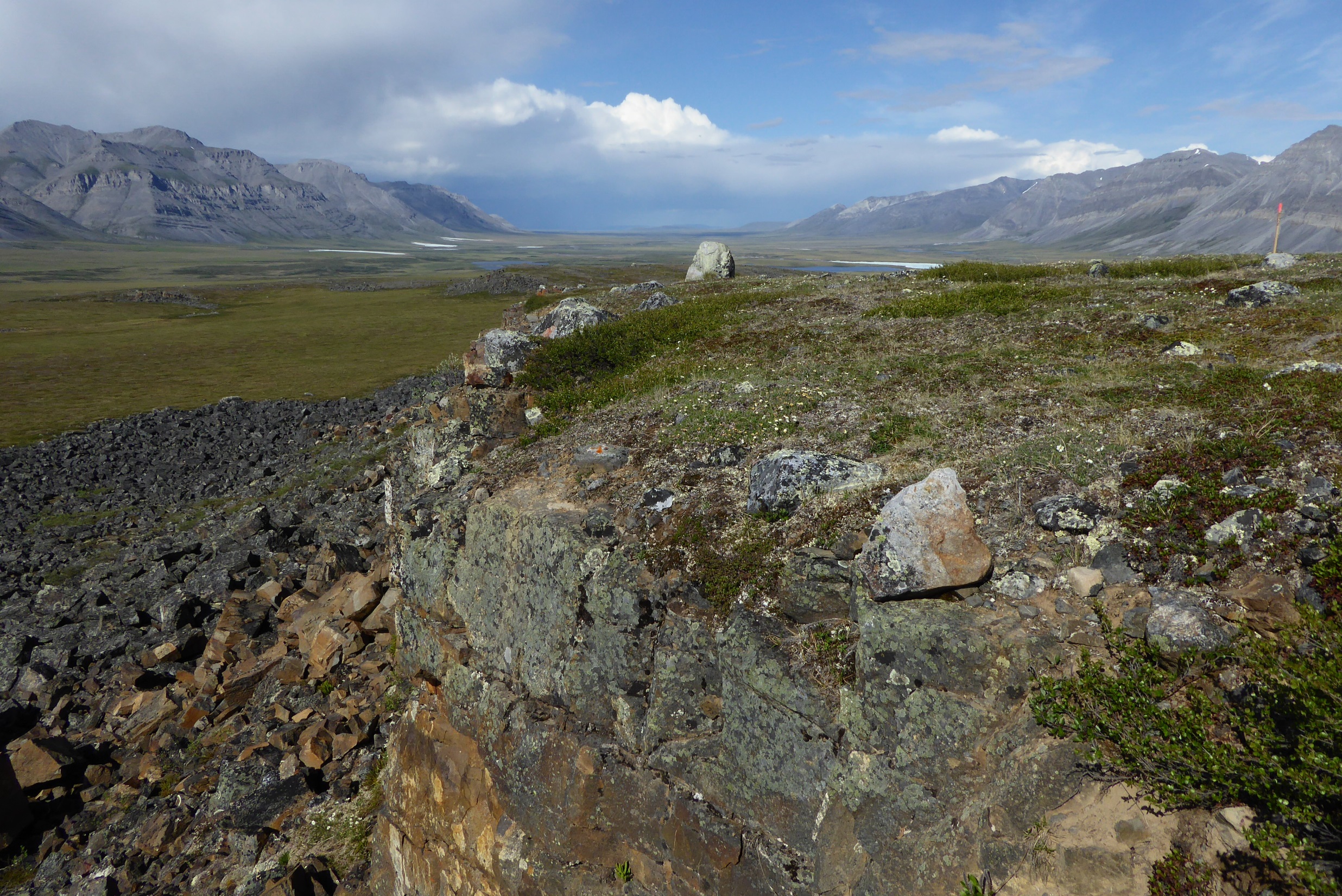 Brooks Range
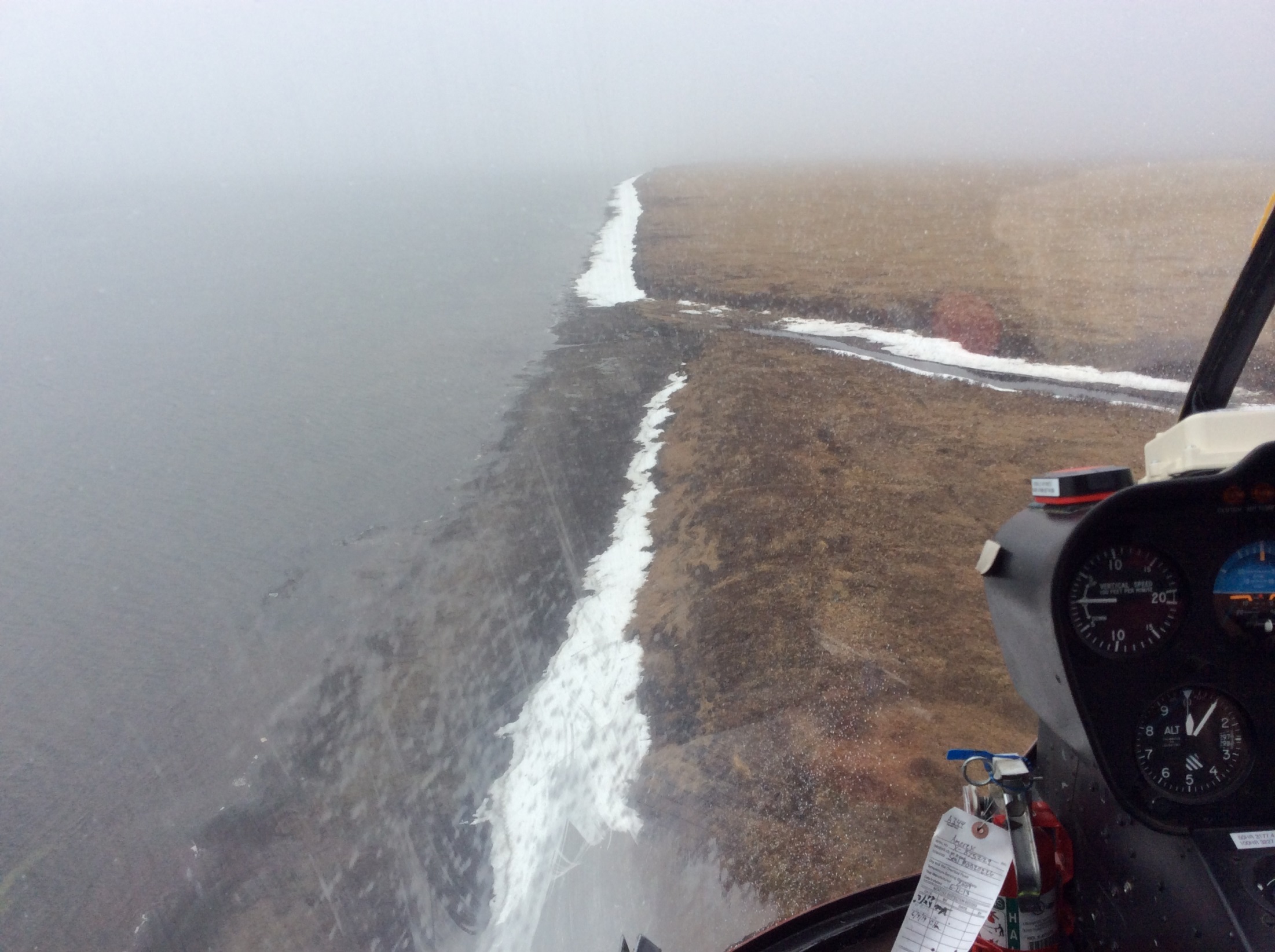 NW Coastal
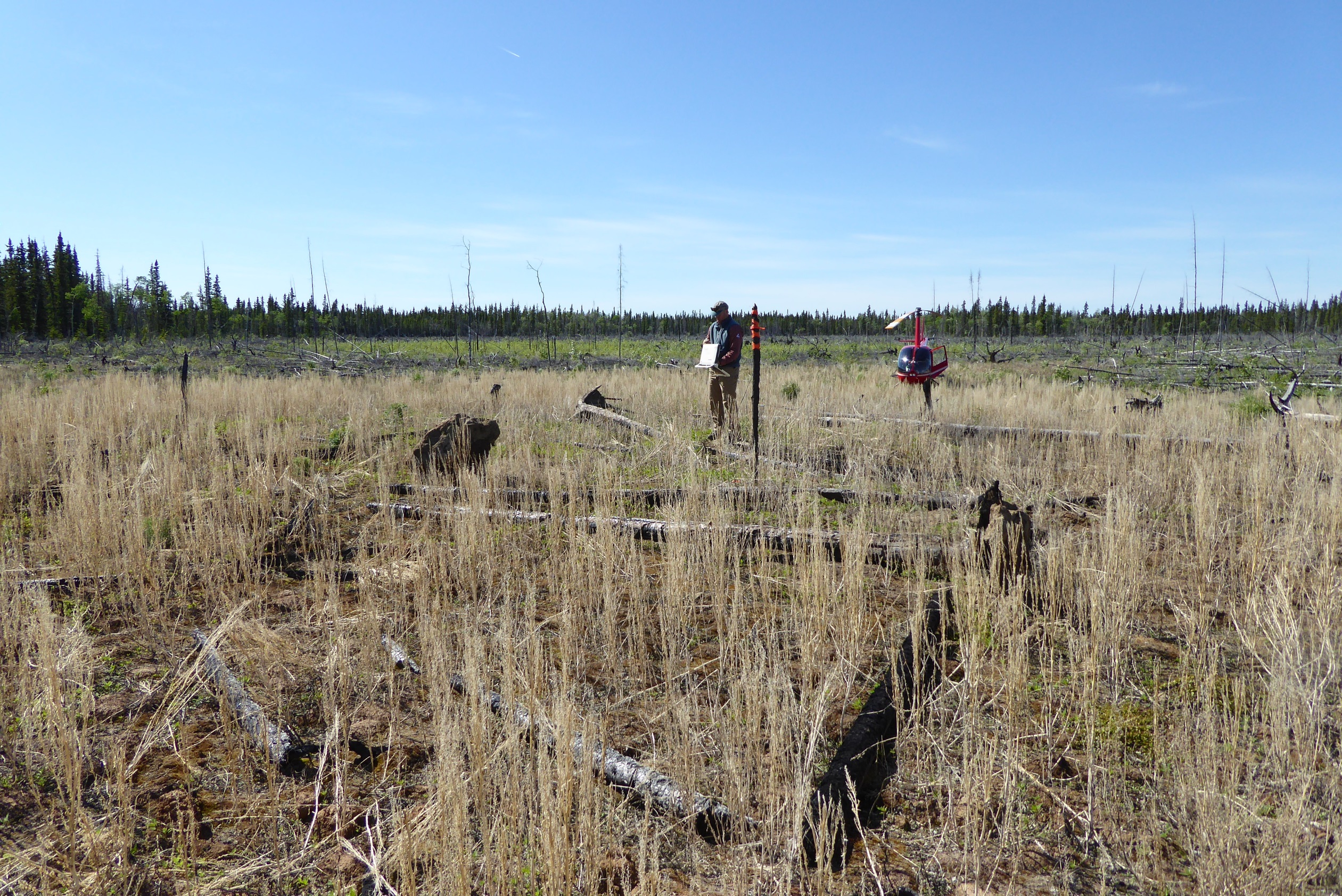 North Central
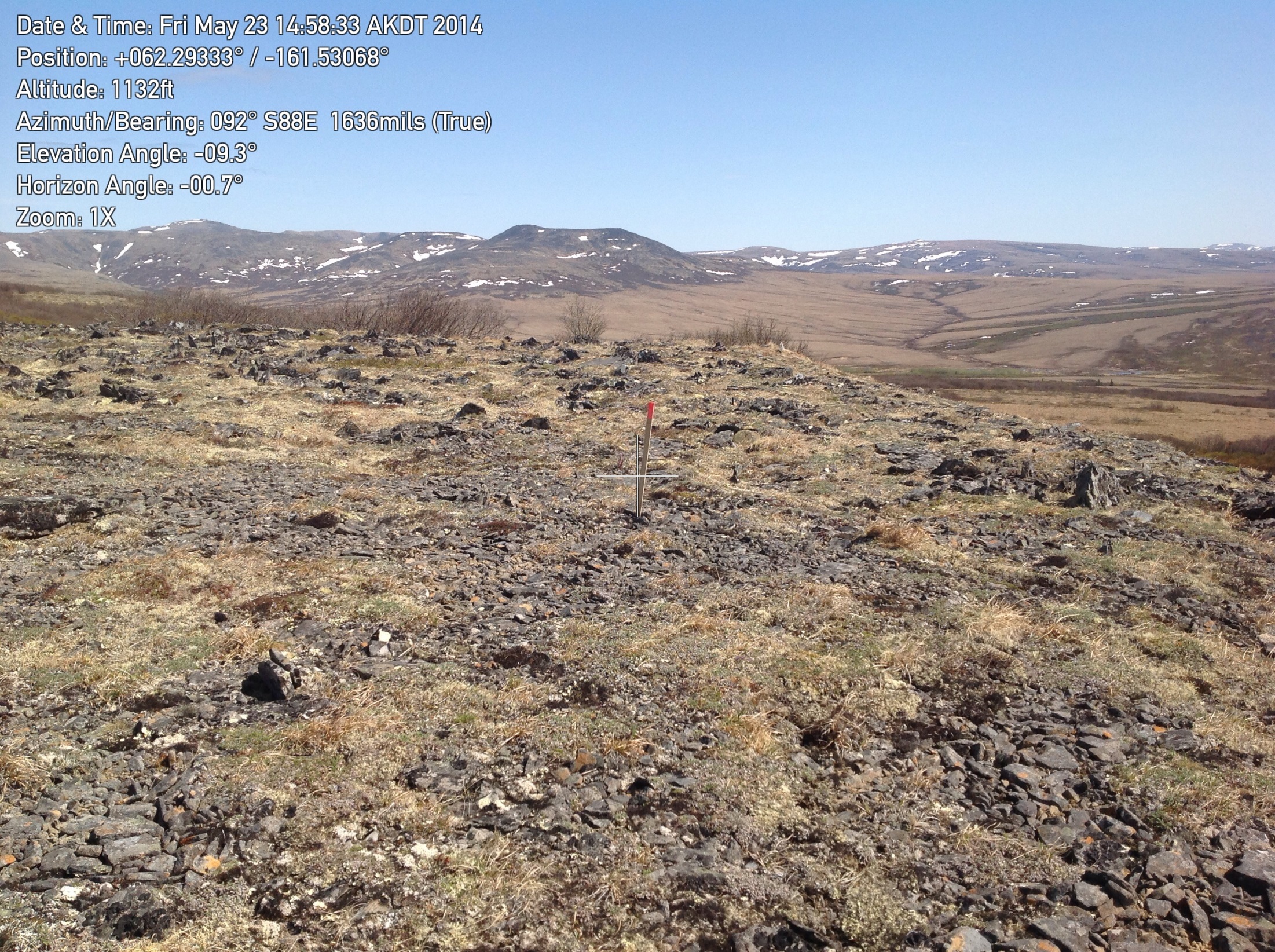 Western
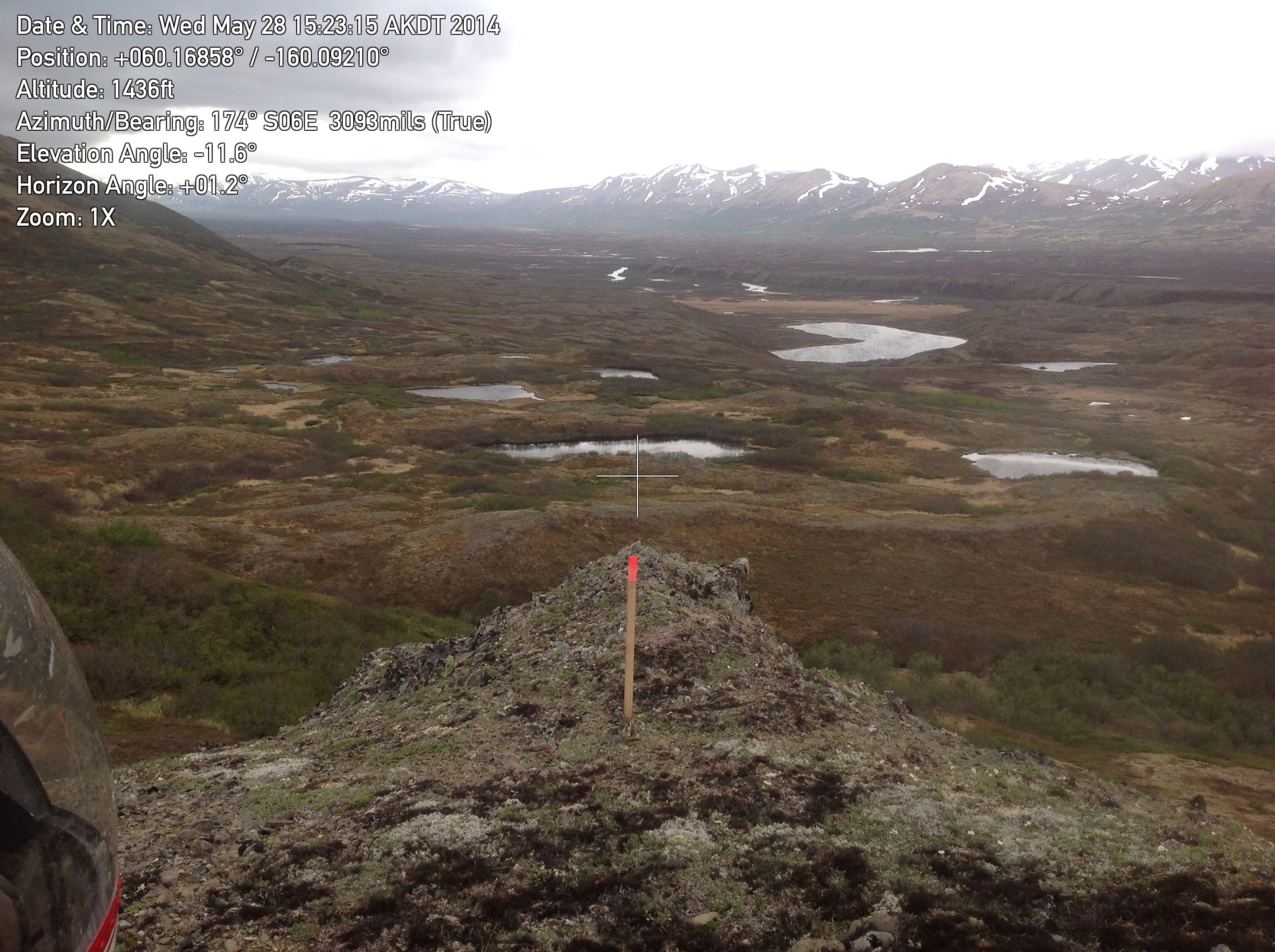 Southwest
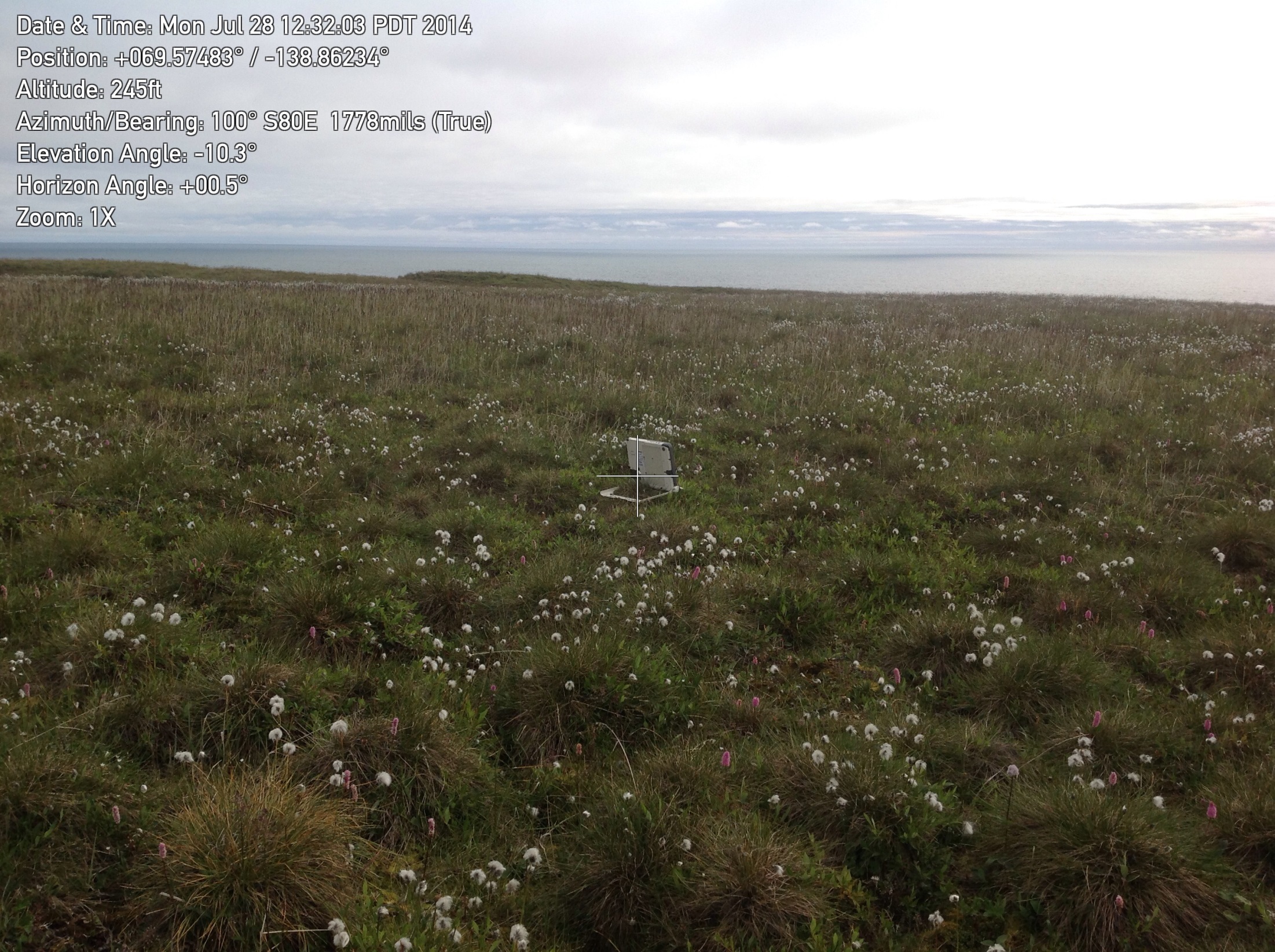 Hershel Island Canada
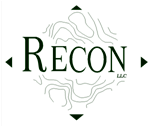 GOOD LUCK WITH THE INSTALLATIONS
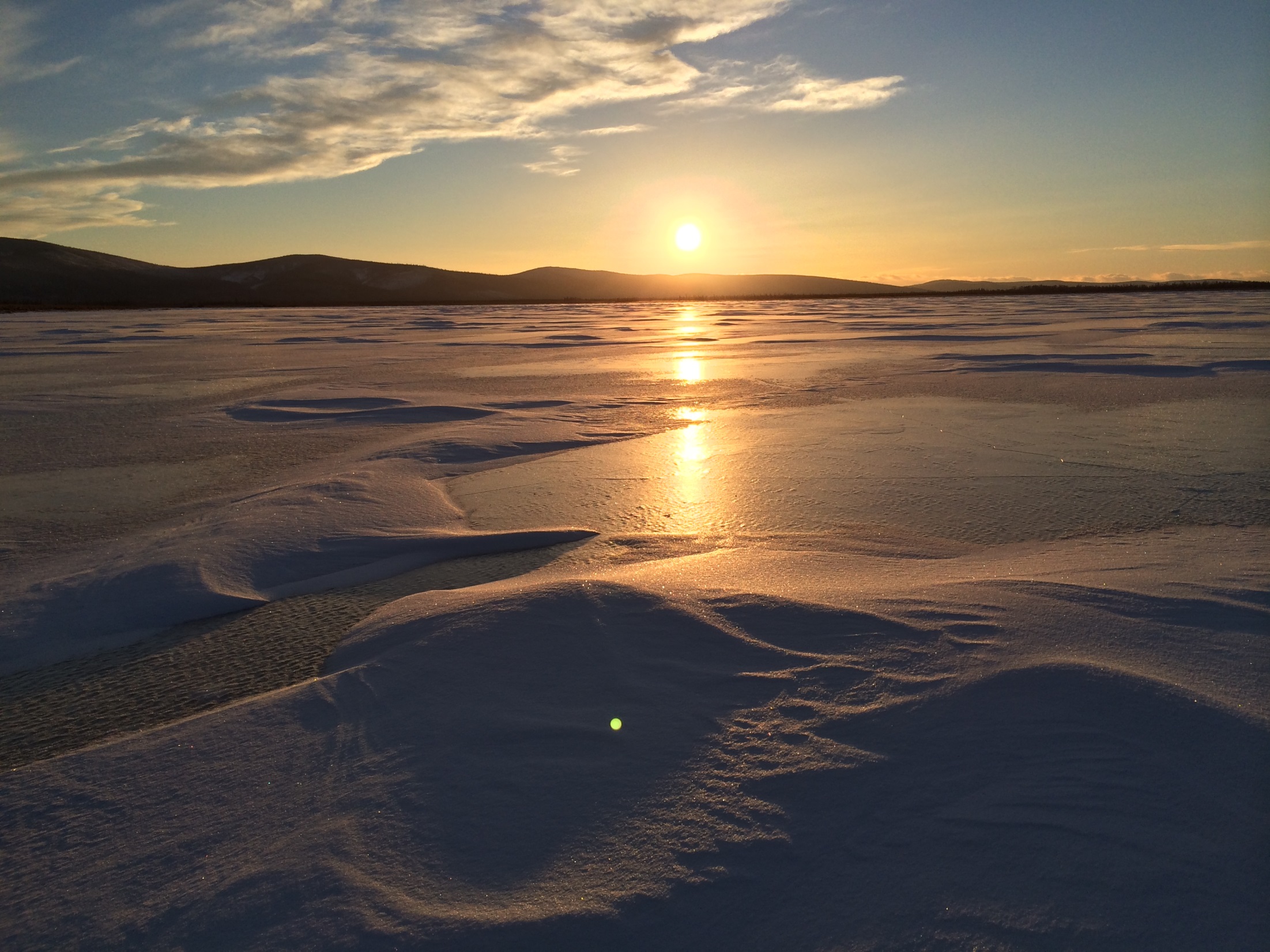